9
+8
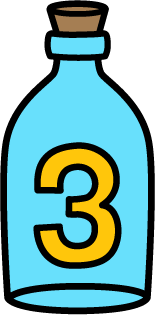 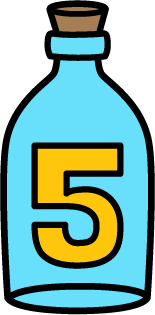 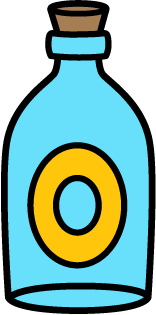 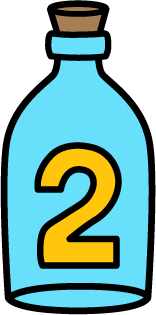 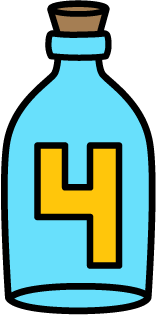 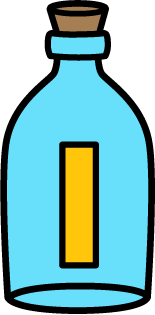 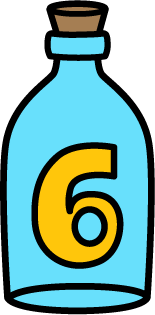 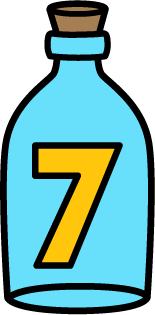 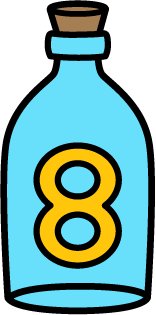 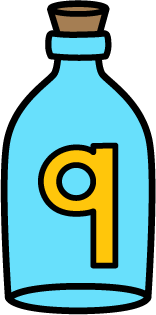 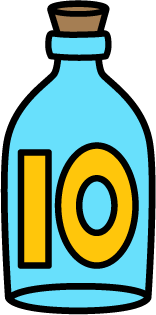 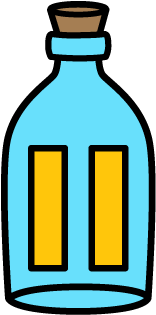 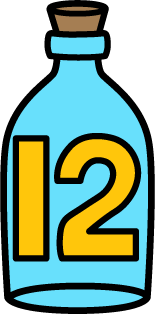 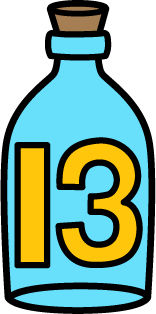 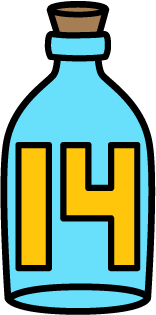 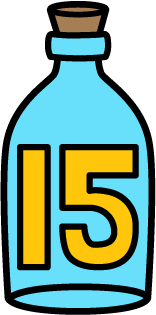 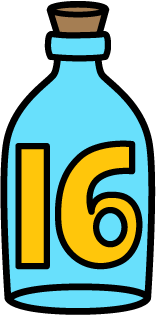 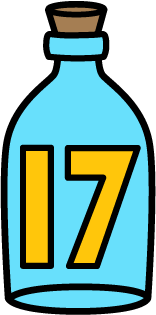 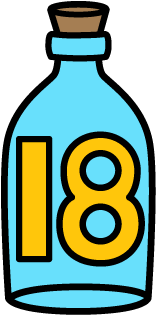 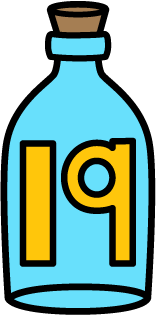 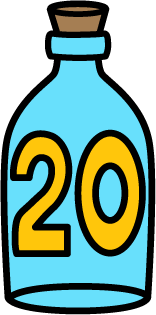 0
+0
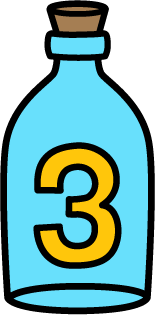 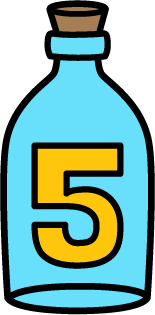 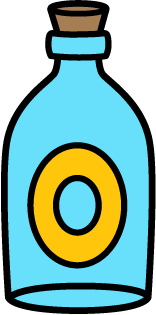 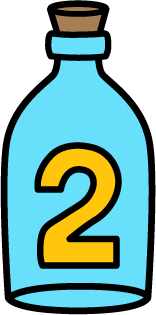 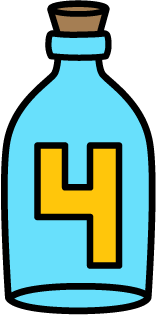 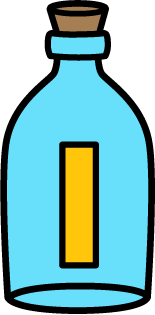 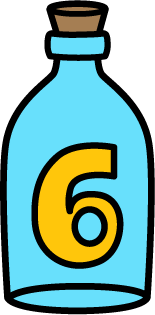 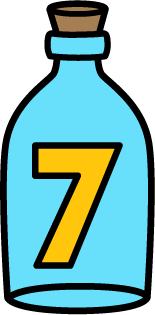 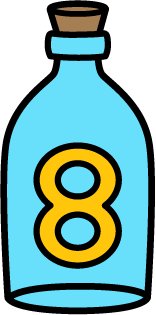 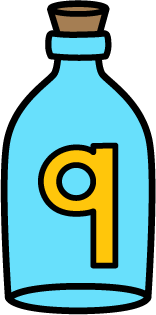 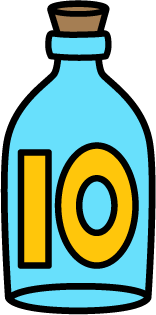 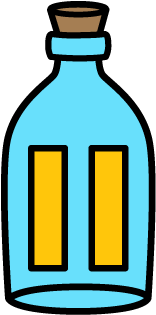 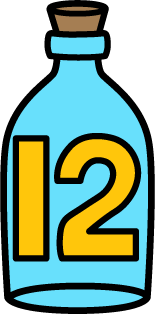 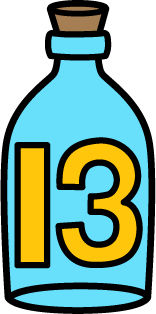 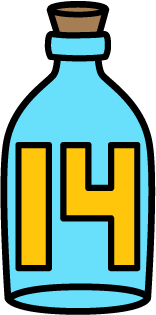 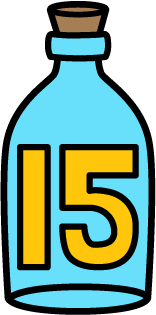 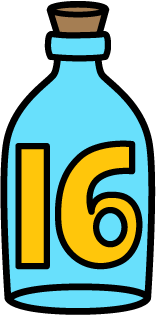 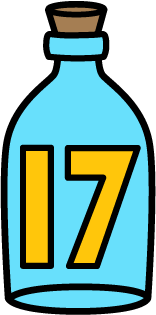 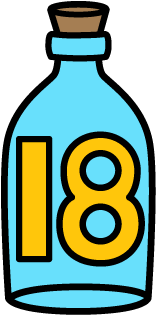 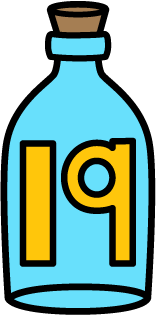 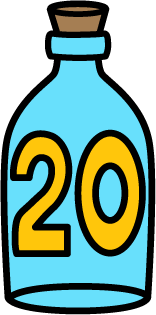 9
+5
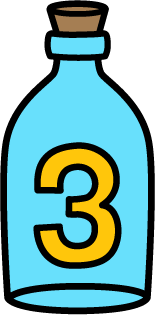 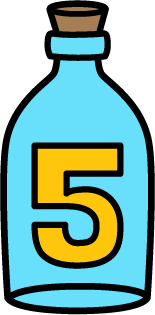 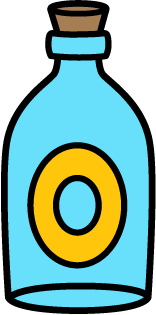 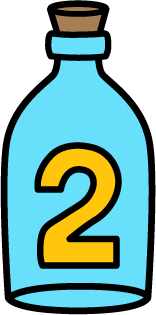 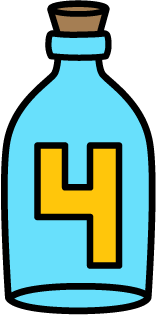 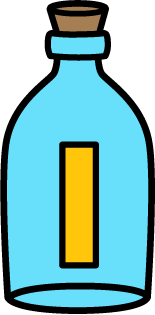 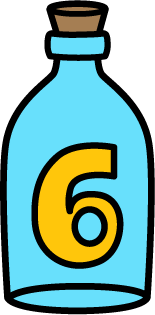 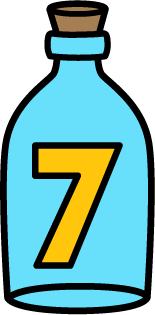 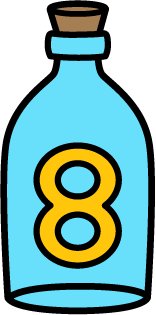 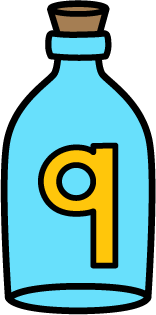 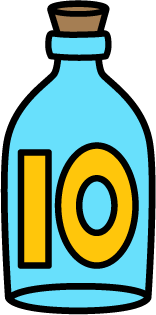 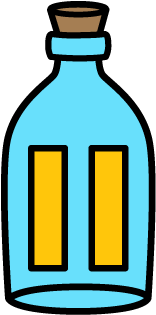 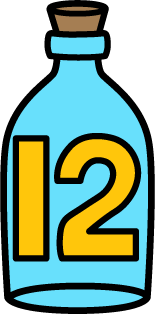 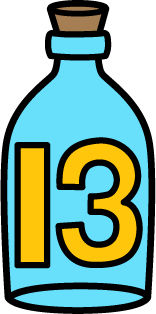 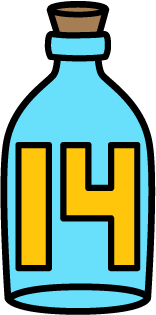 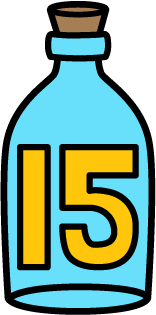 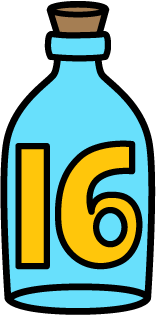 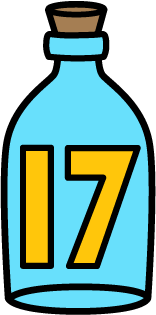 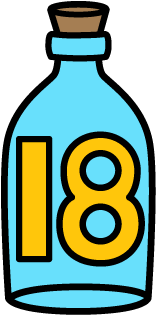 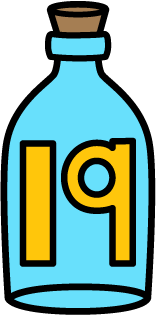 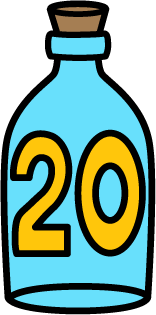 5
+4
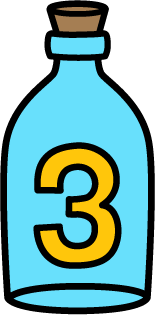 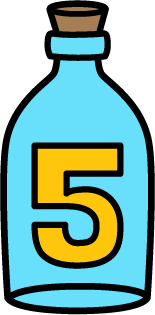 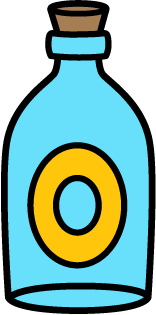 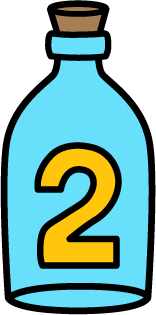 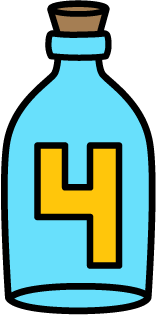 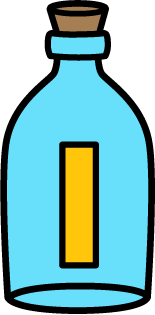 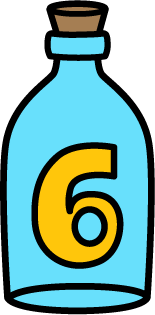 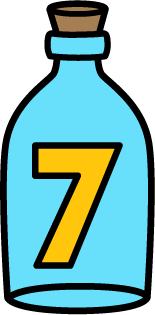 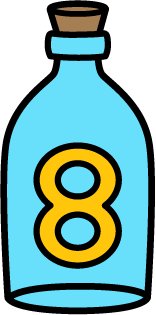 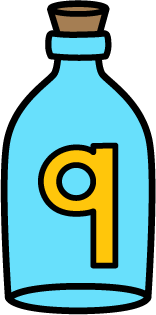 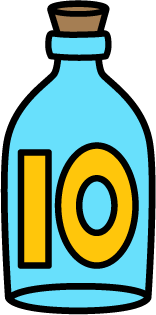 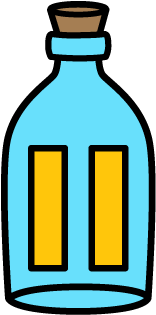 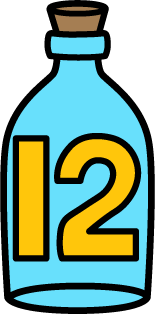 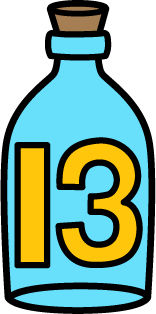 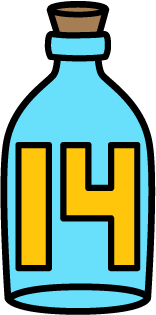 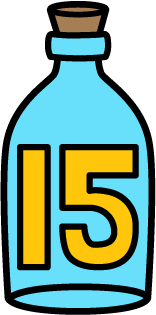 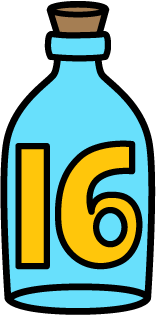 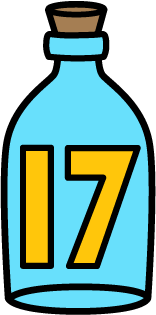 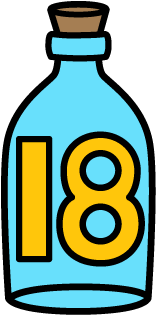 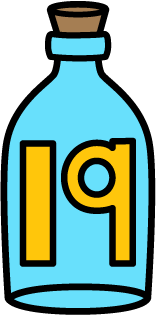 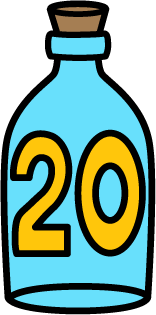 1
+1
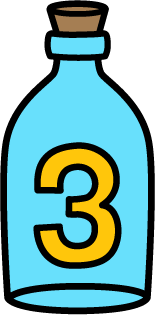 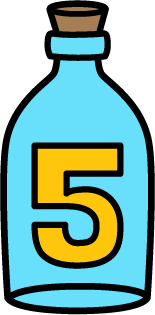 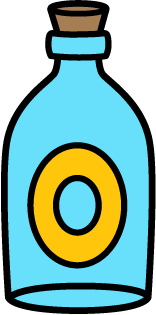 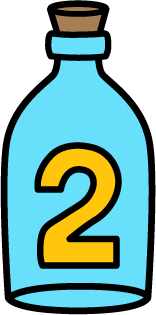 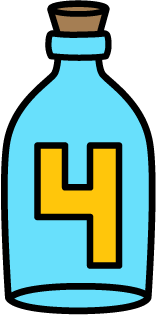 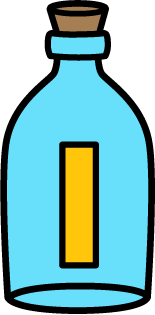 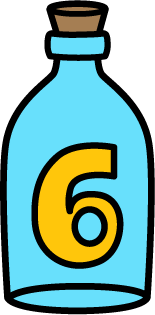 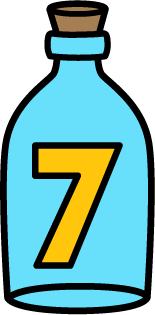 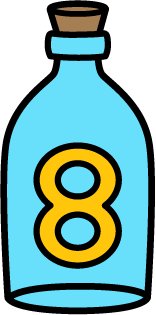 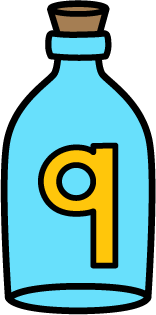 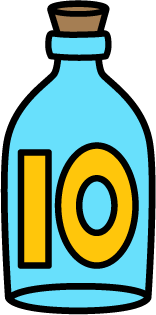 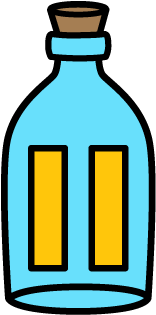 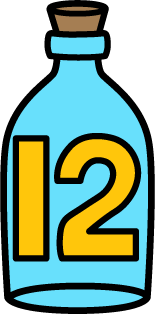 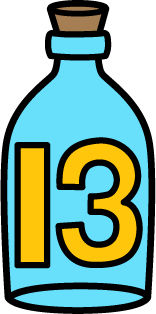 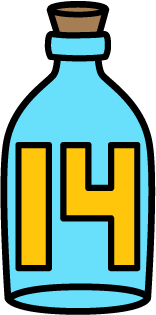 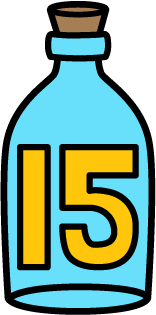 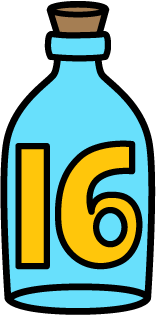 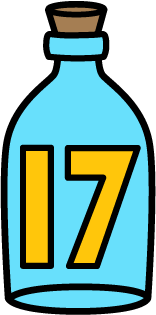 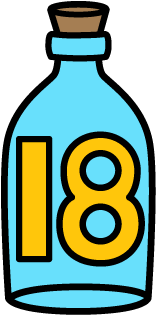 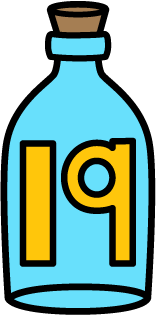 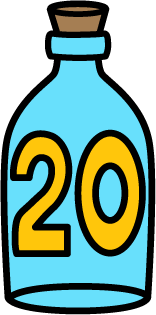 2
+2
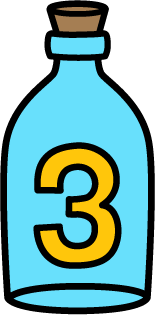 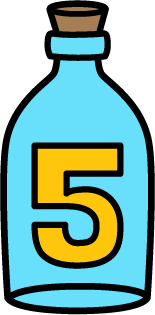 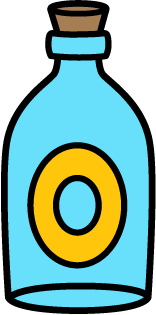 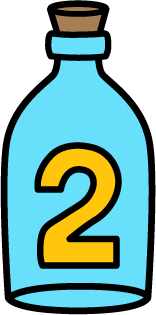 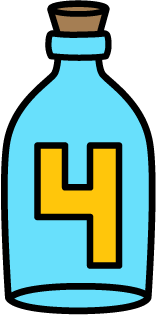 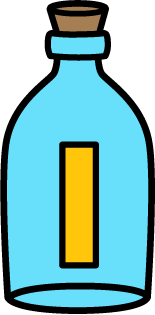 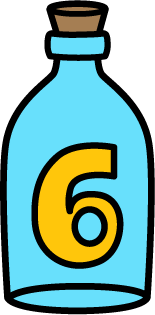 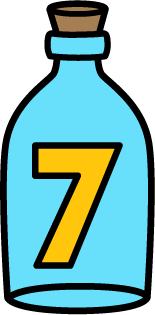 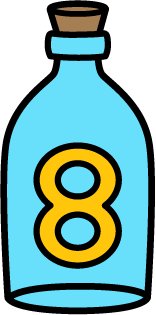 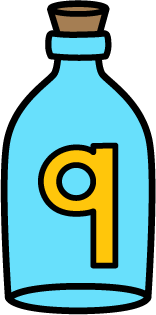 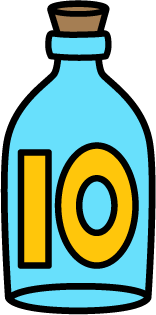 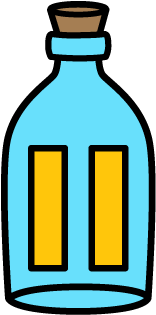 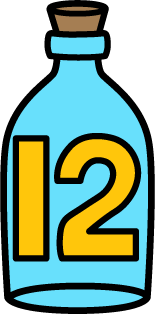 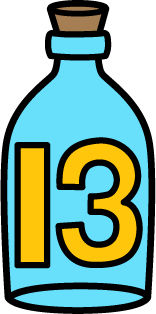 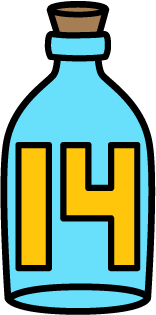 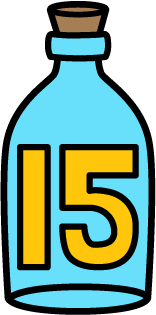 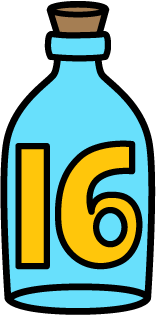 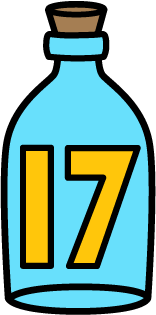 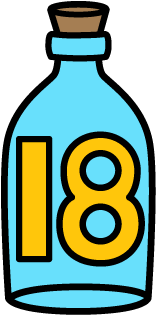 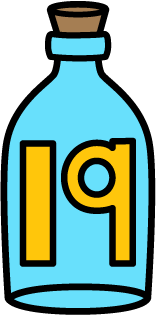 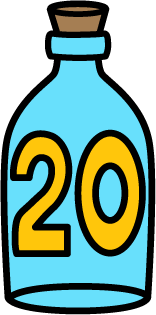 9
+4
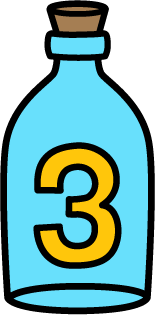 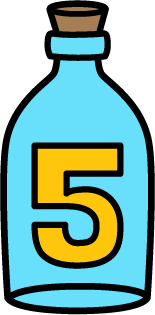 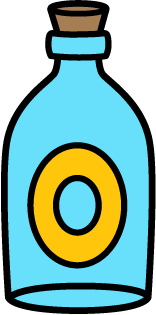 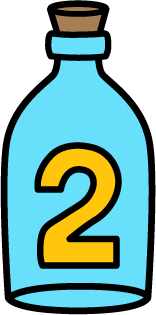 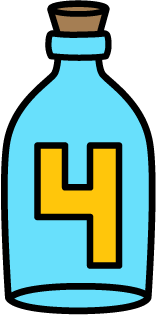 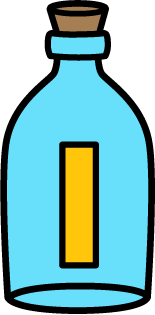 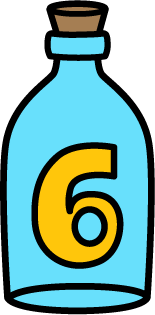 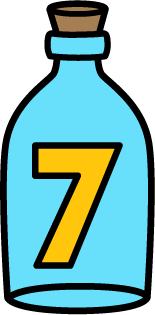 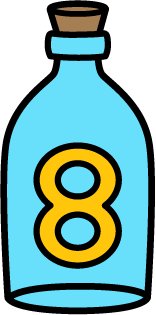 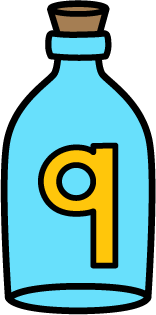 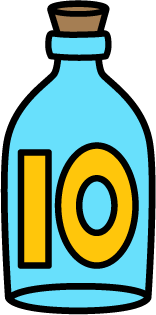 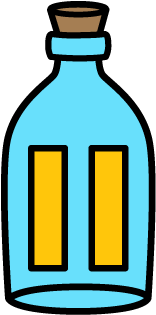 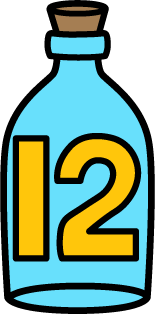 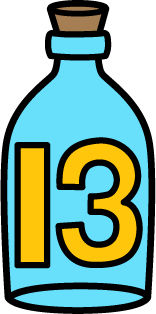 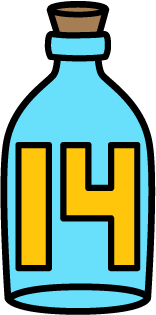 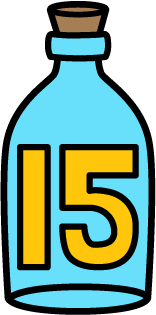 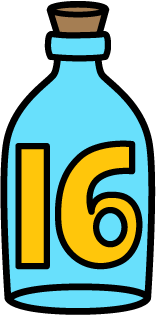 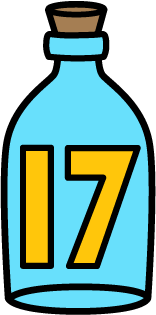 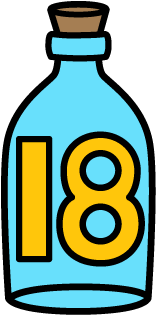 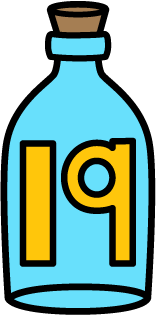 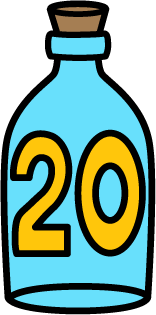 10
+10
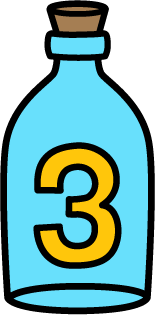 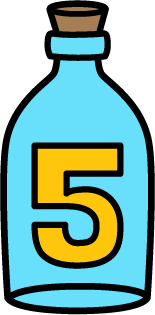 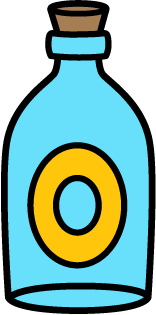 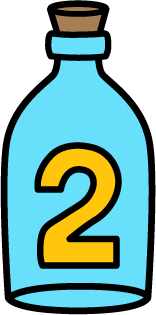 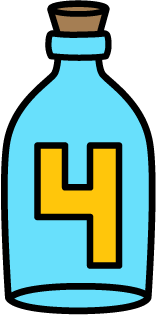 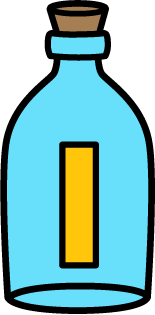 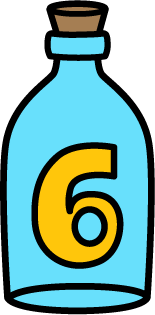 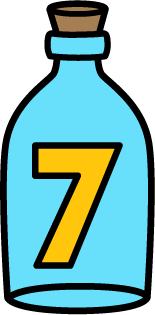 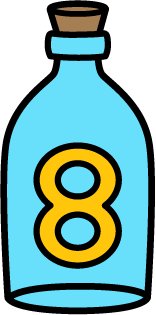 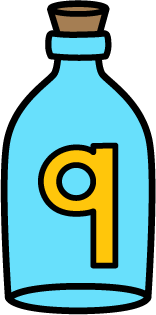 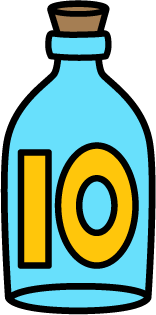 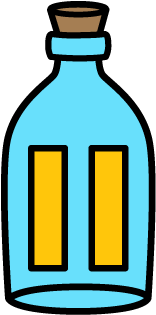 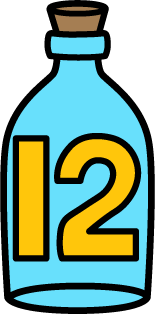 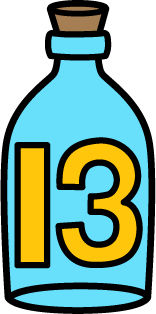 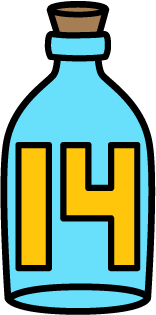 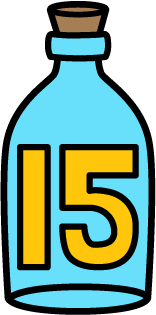 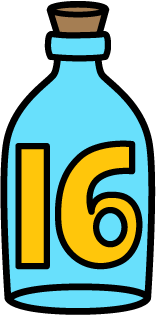 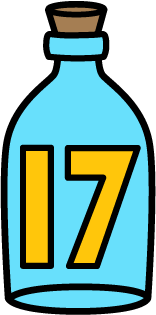 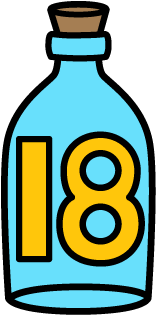 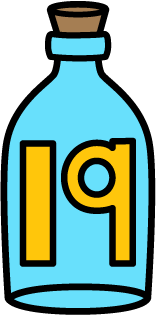 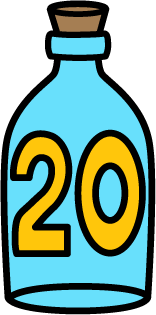 2
+3
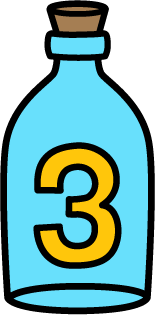 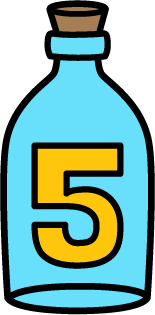 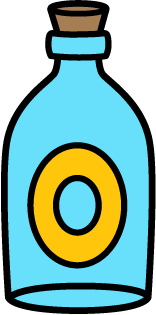 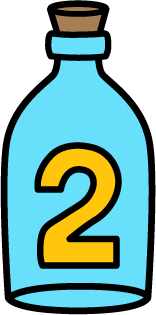 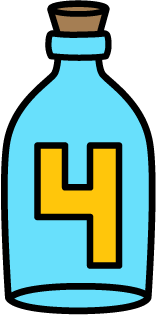 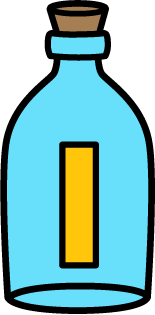 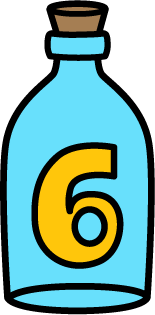 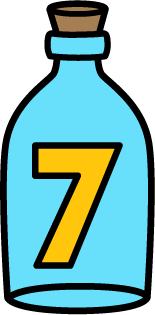 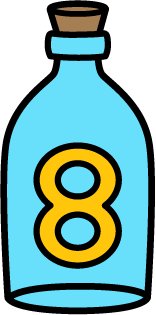 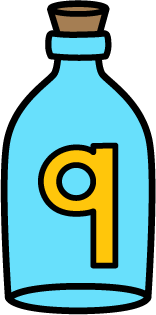 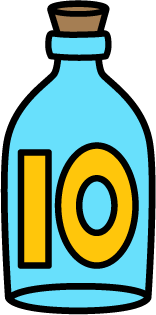 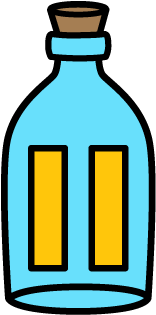 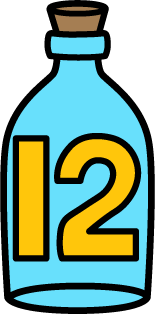 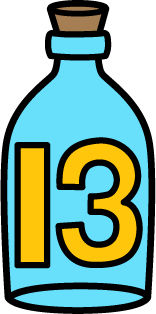 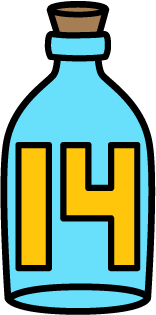 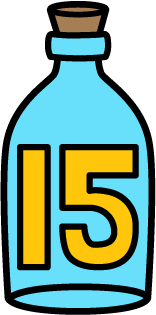 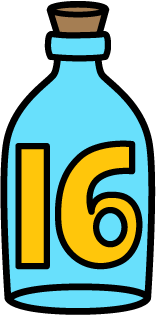 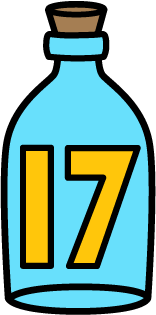 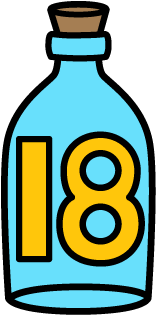 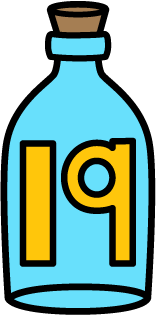 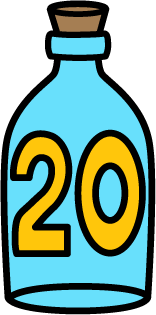 4
+3
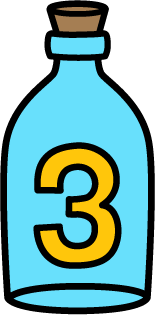 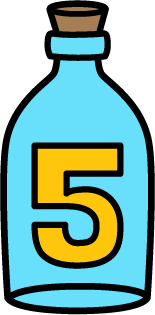 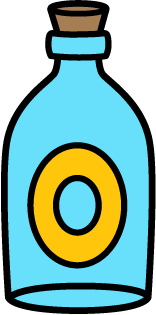 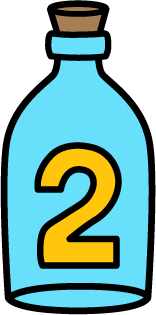 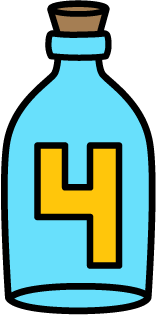 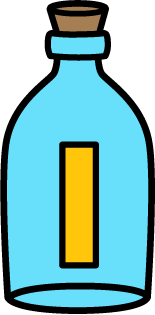 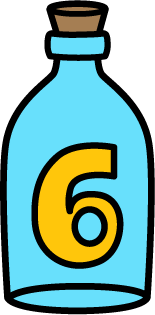 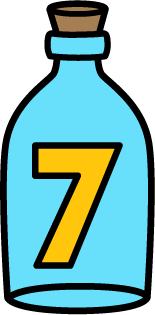 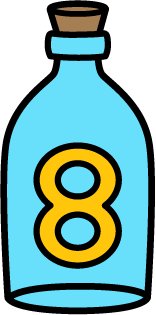 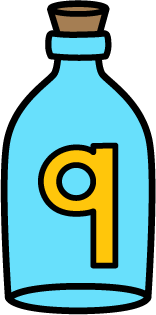 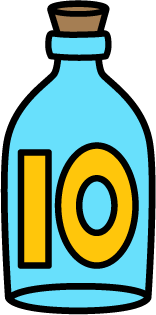 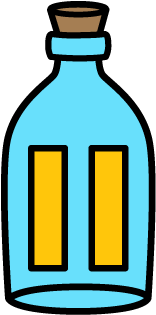 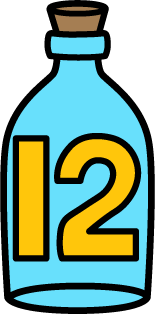 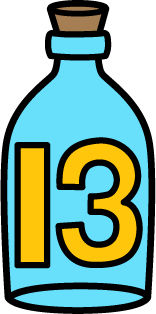 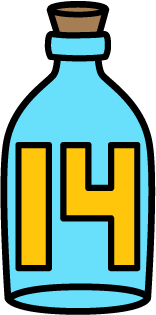 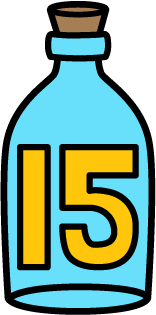 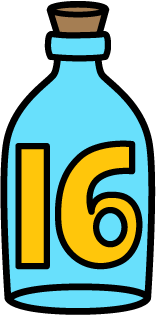 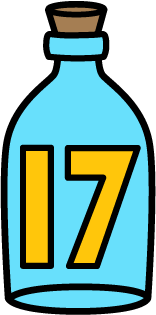 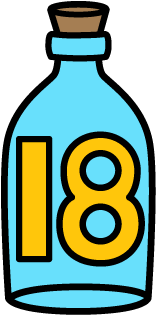 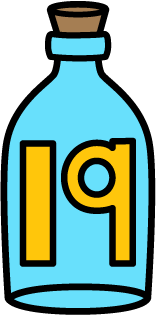 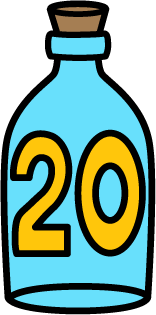 3
+3
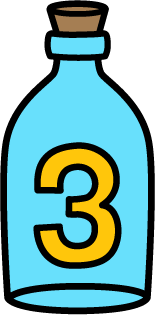 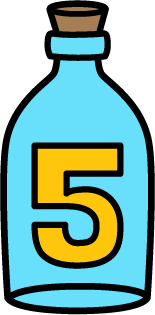 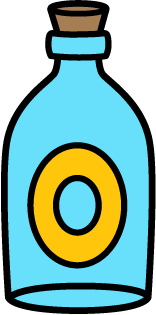 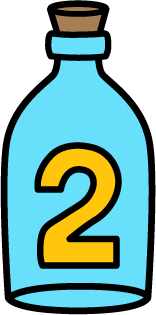 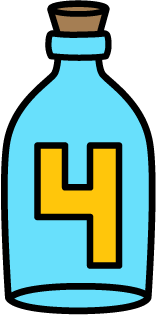 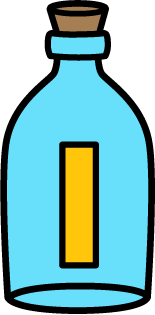 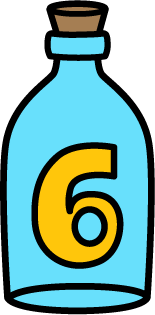 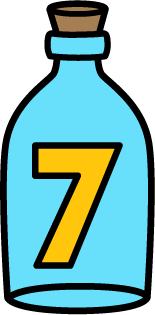 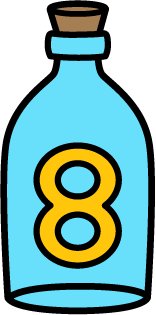 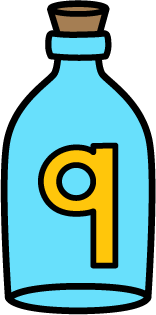 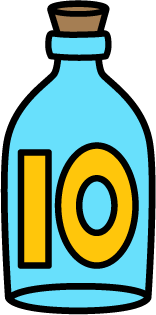 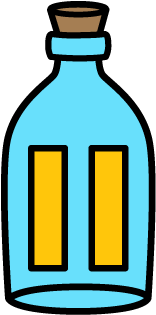 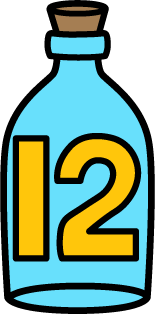 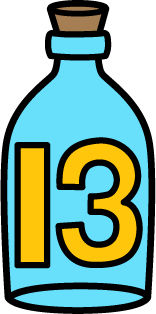 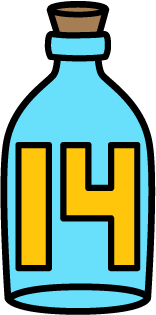 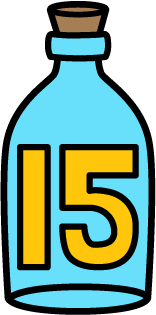 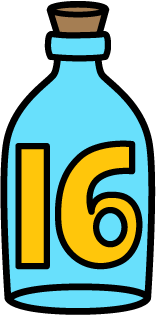 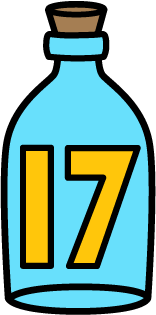 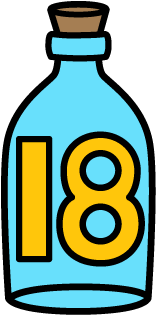 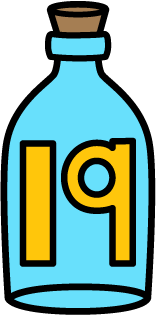 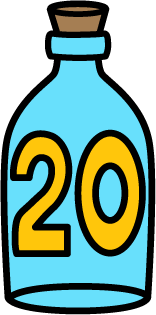 1
+4
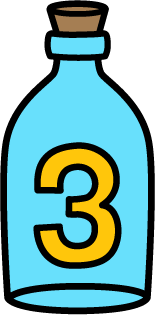 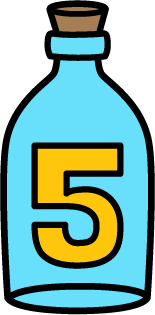 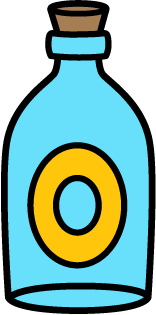 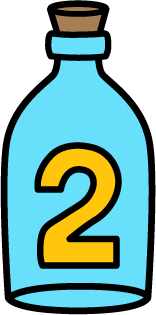 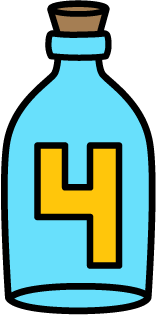 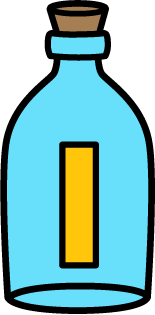 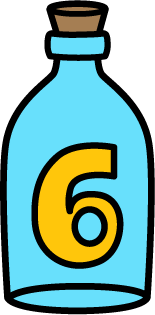 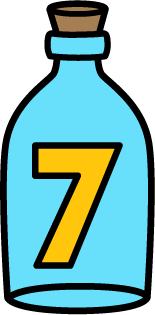 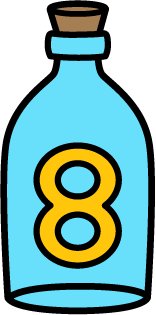 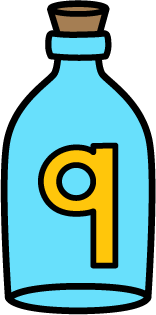 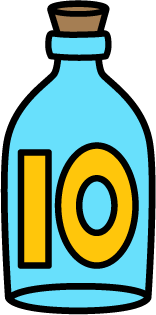 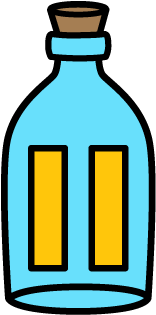 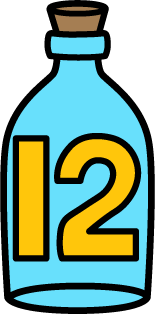 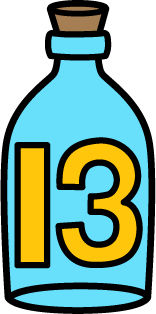 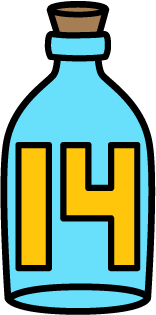 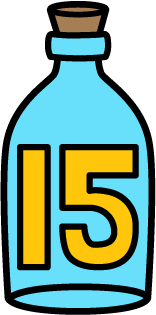 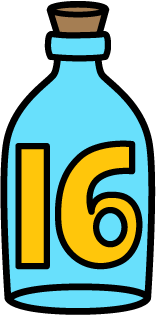 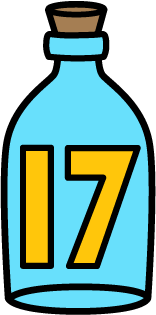 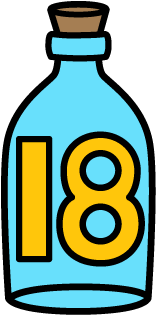 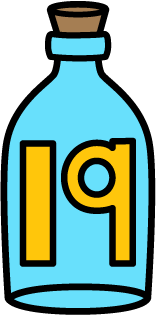 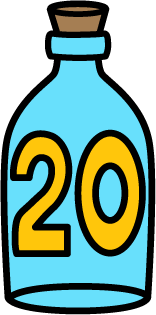 8
+6
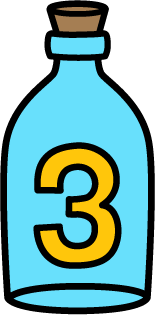 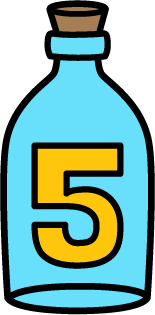 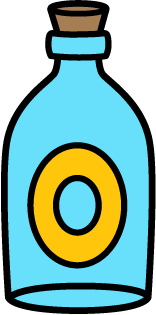 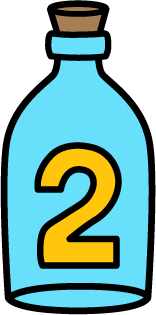 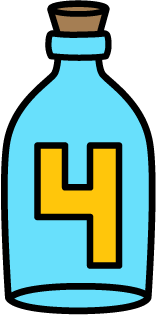 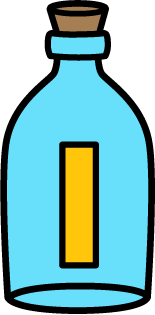 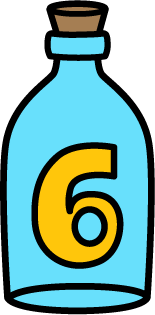 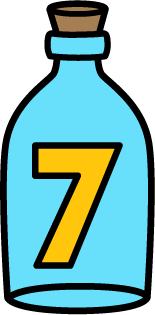 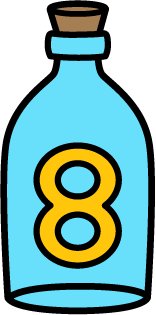 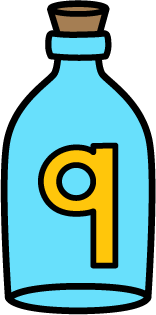 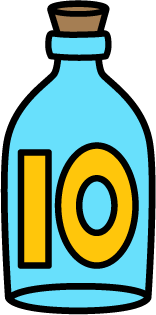 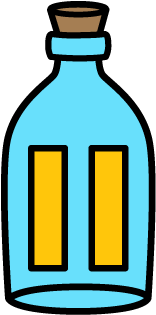 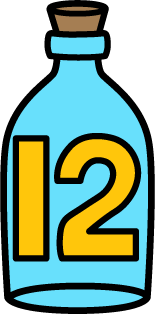 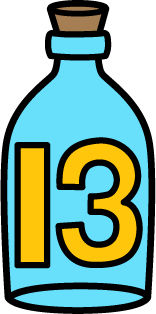 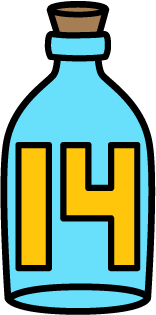 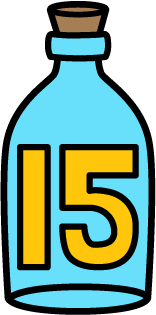 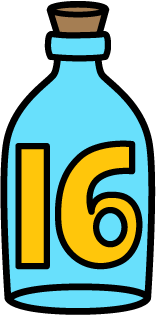 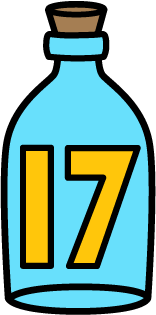 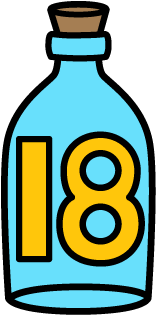 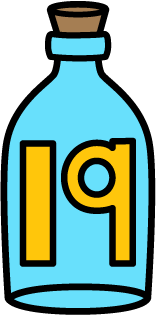 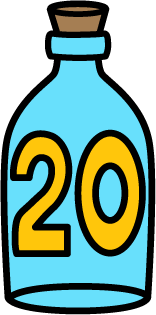 2
+4
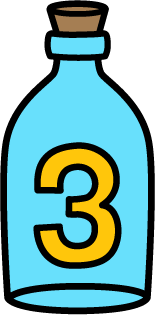 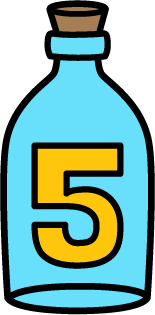 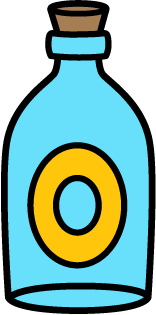 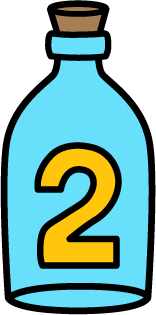 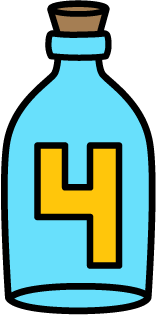 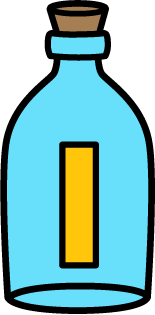 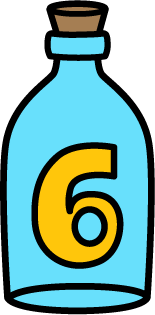 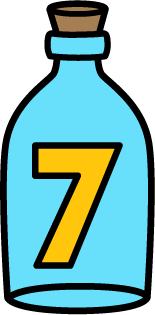 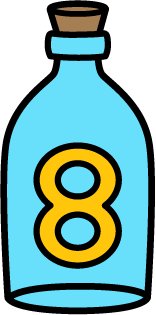 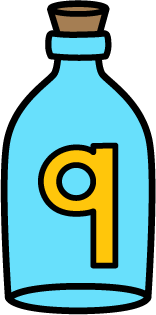 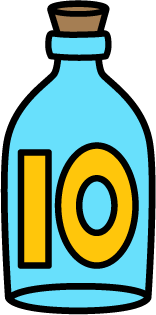 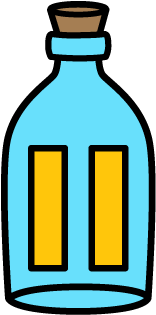 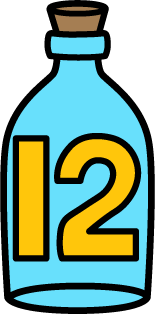 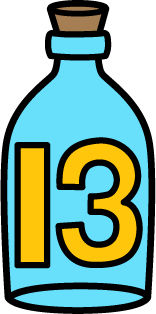 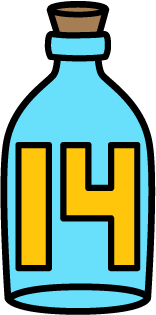 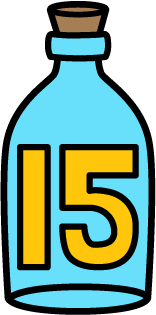 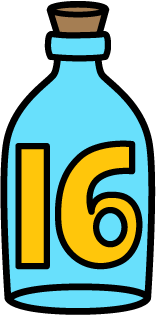 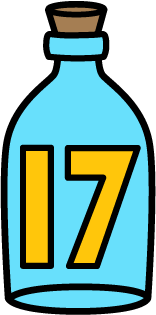 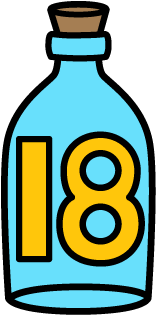 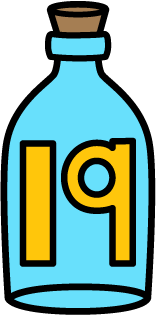 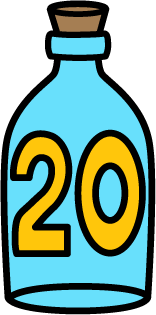 5
+2
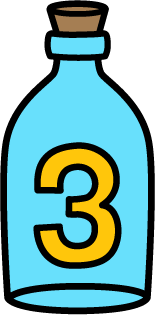 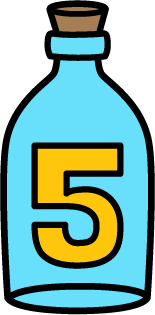 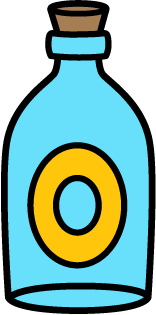 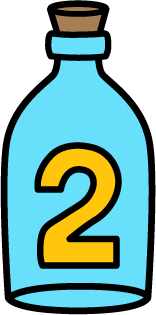 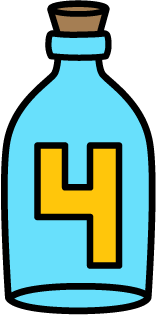 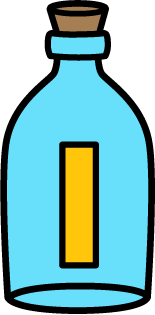 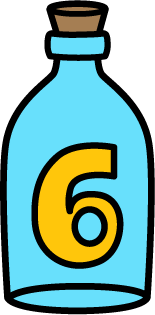 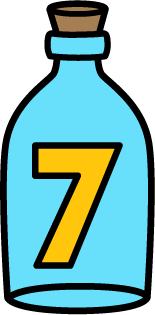 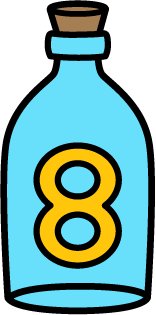 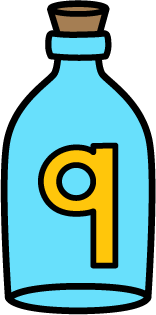 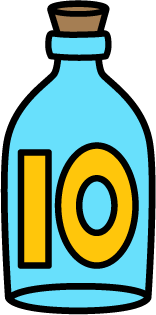 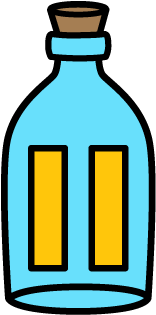 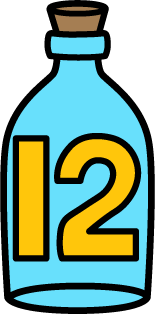 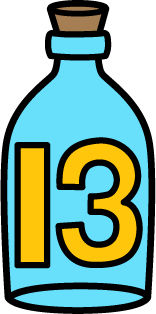 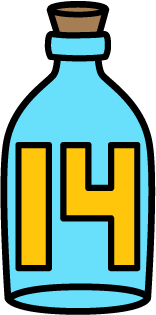 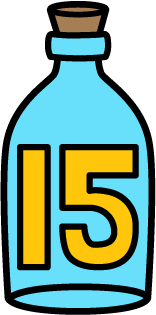 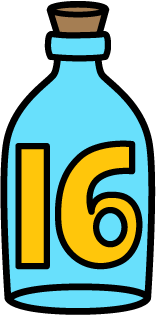 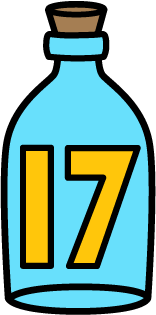 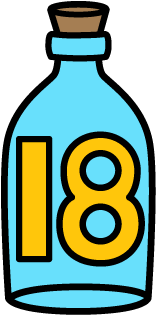 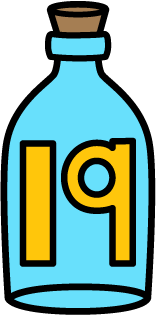 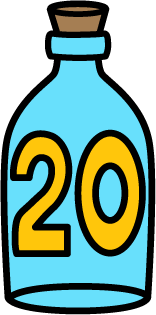 1
+0
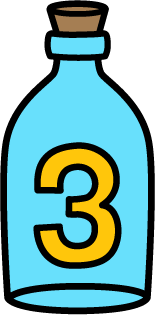 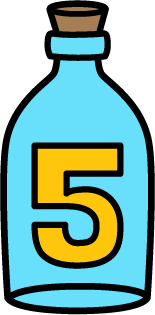 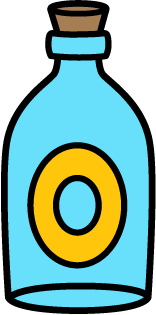 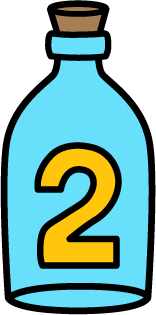 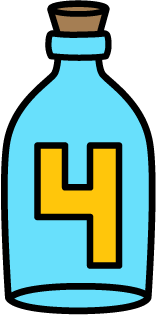 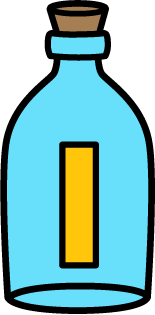 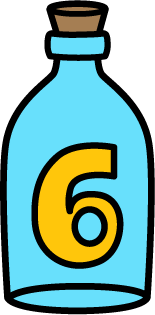 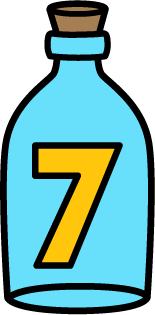 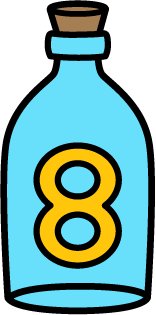 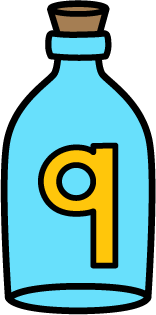 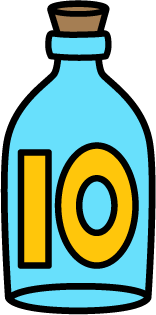 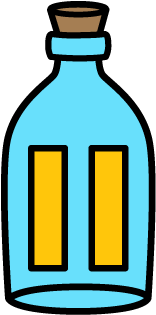 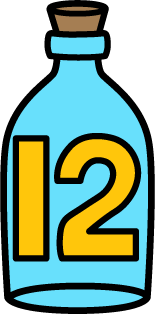 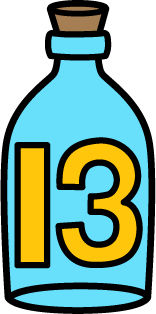 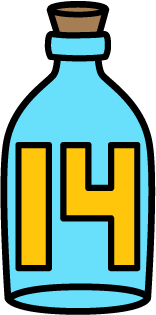 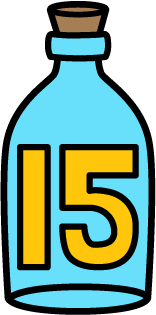 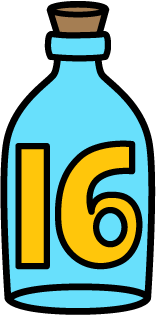 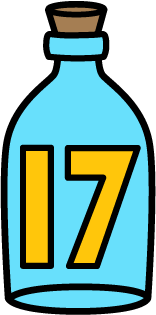 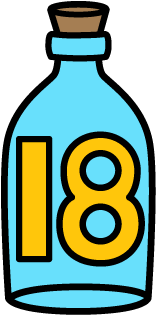 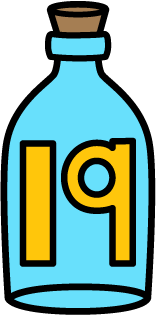 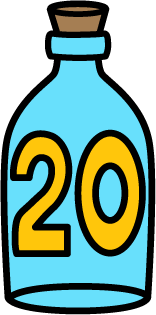 4
+4
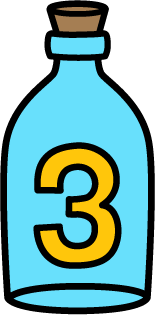 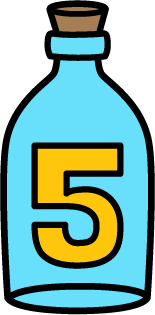 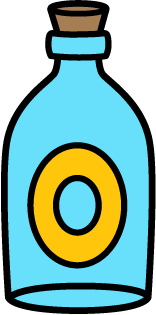 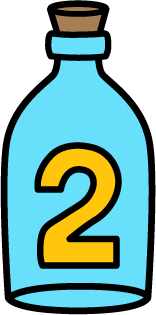 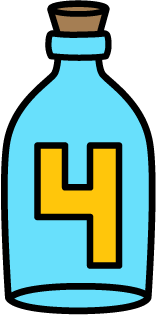 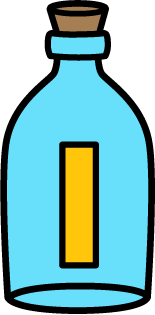 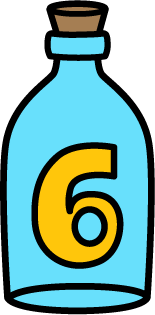 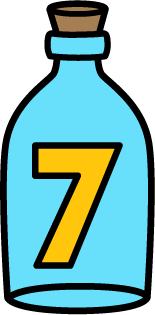 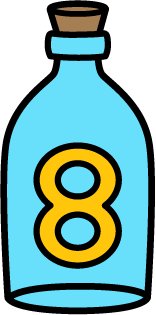 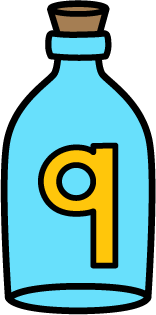 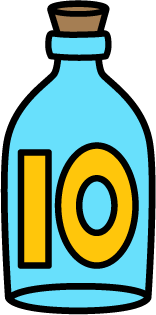 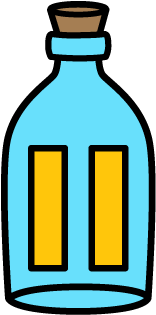 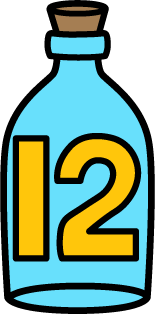 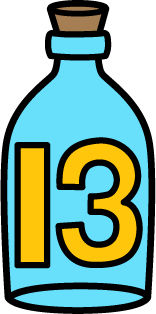 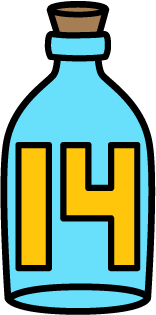 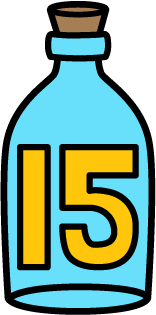 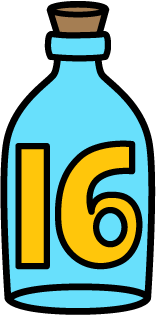 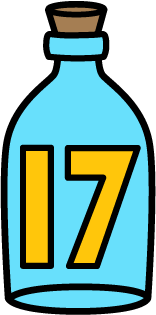 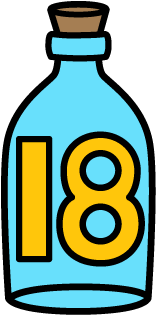 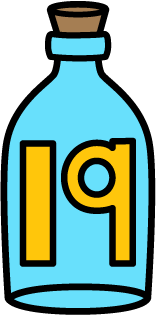 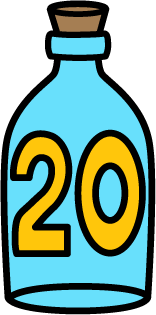 2
+1
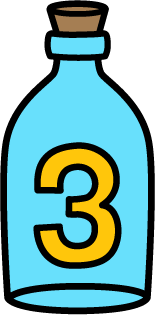 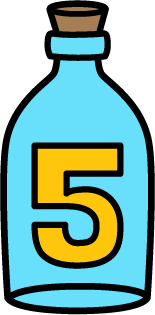 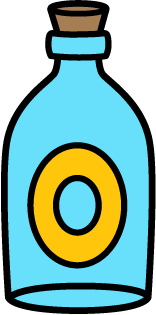 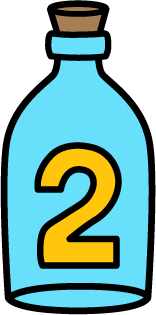 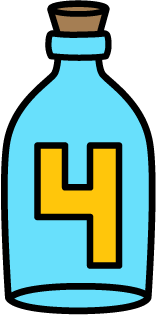 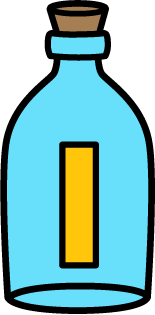 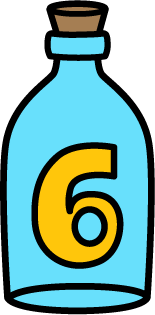 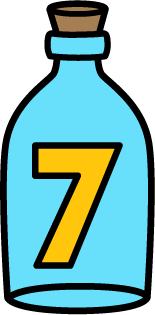 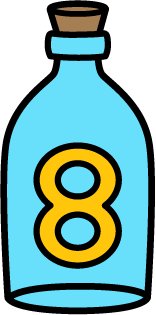 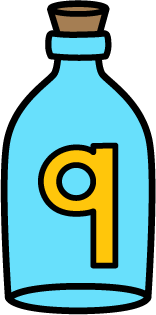 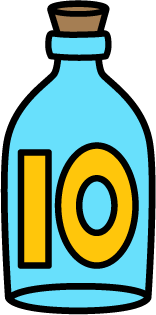 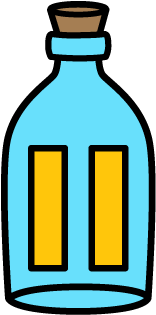 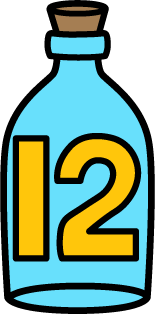 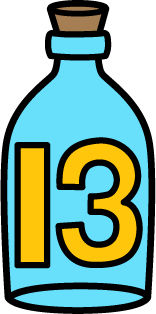 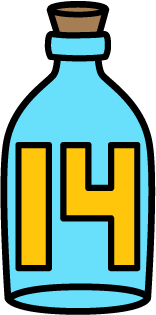 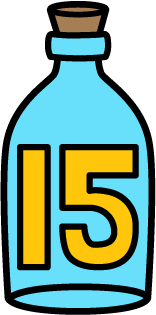 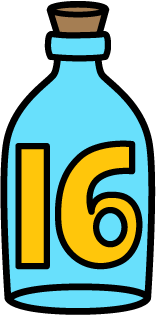 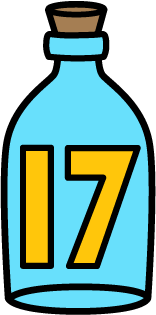 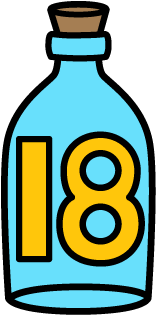 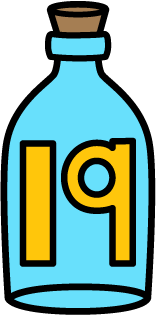 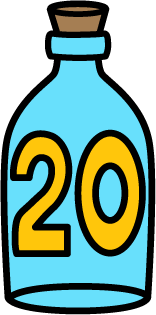 9
+1
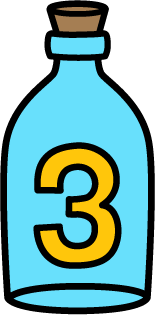 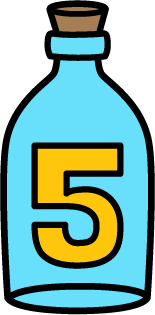 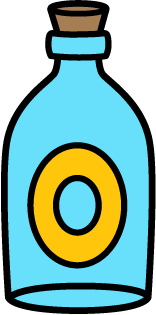 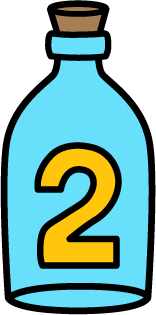 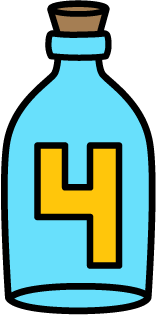 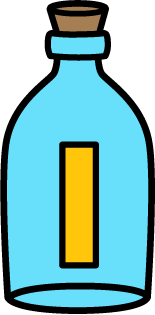 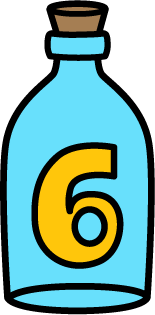 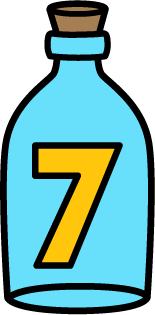 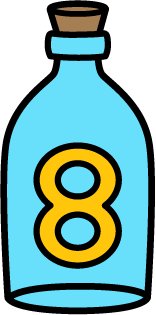 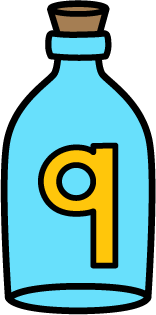 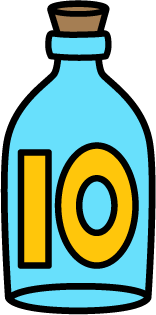 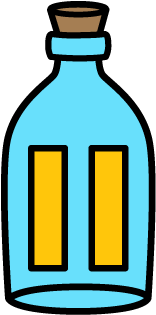 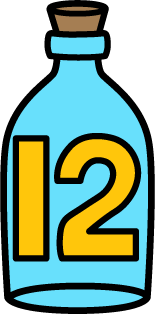 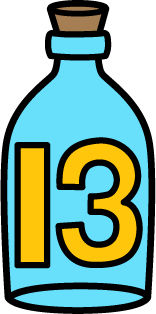 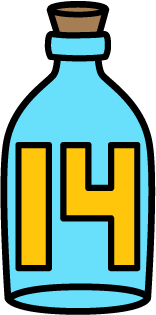 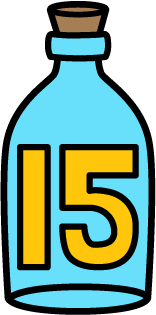 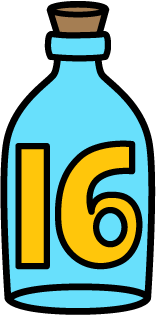 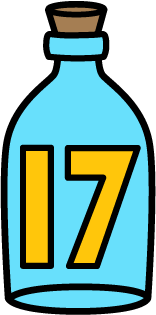 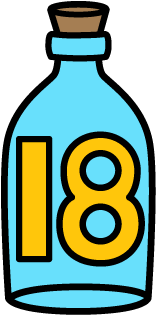 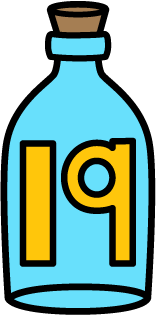 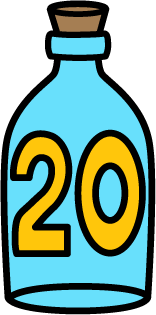 5
+3
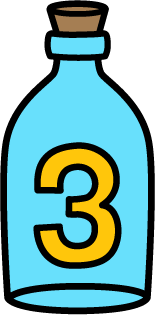 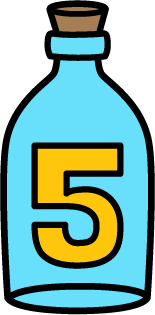 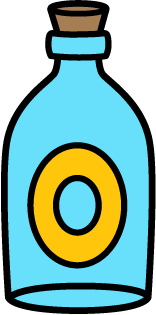 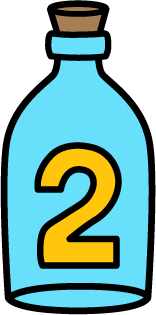 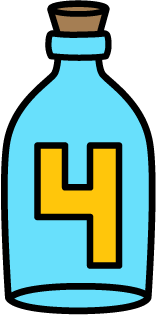 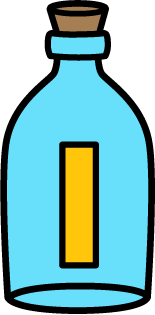 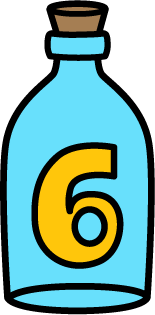 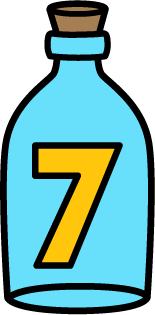 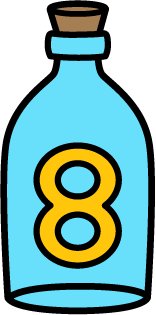 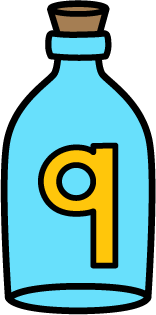 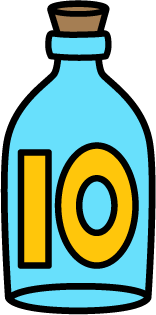 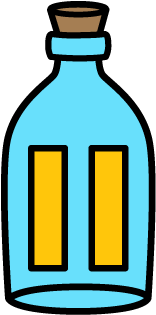 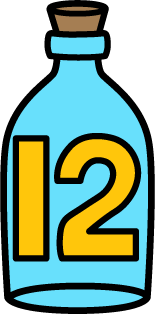 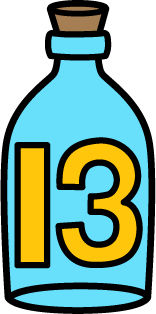 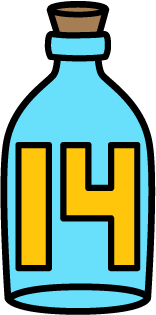 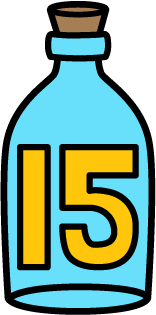 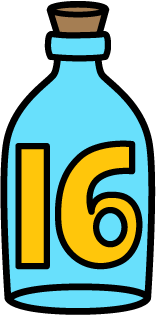 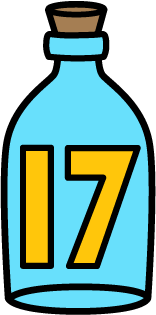 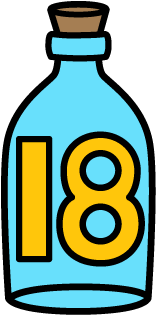 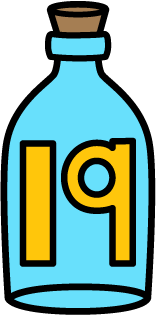 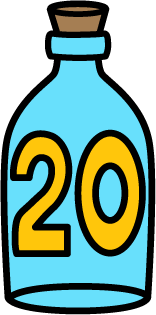 10
+4
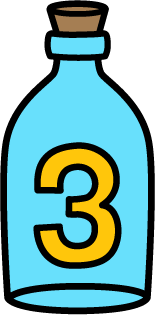 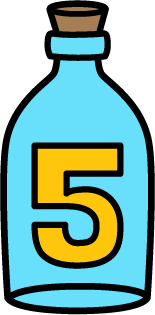 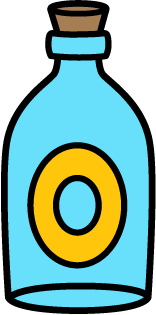 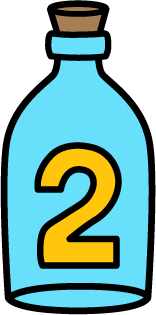 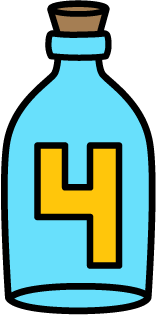 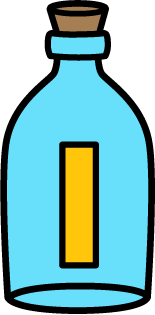 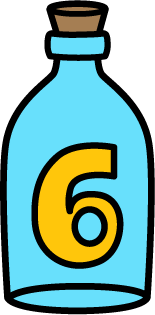 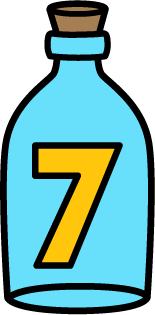 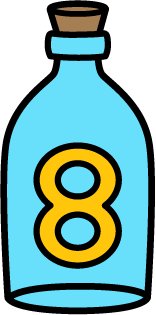 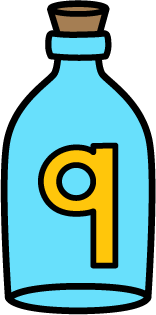 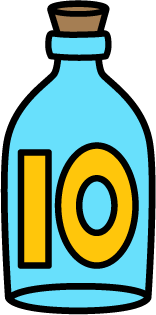 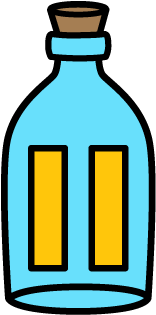 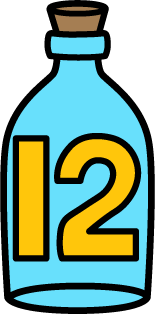 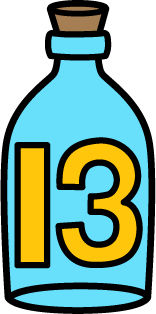 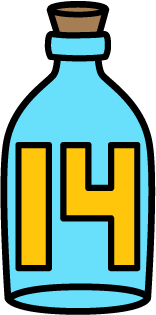 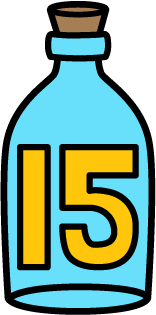 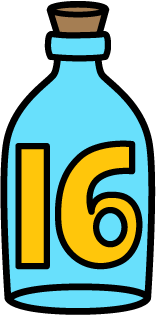 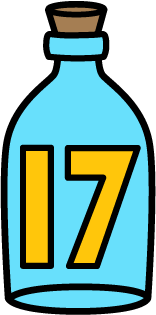 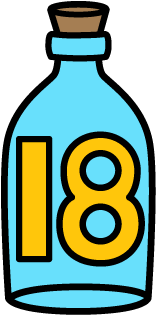 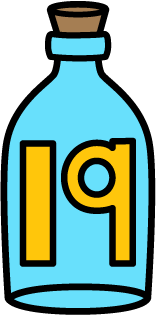 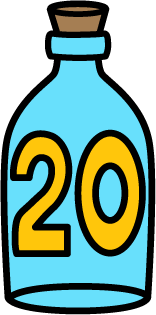 5
+5
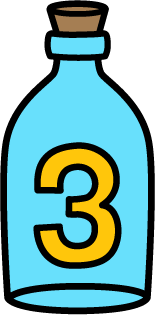 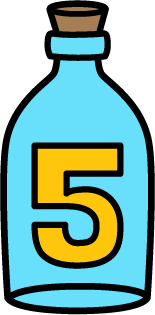 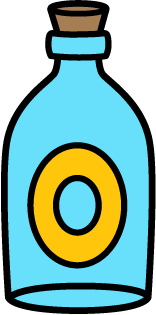 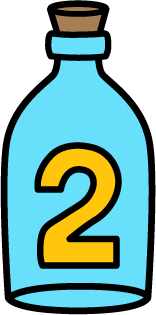 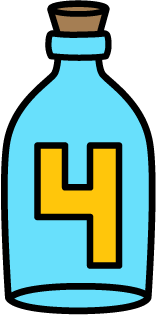 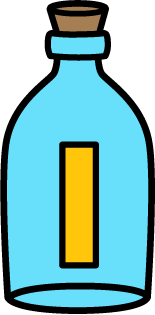 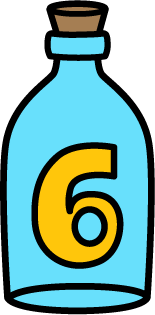 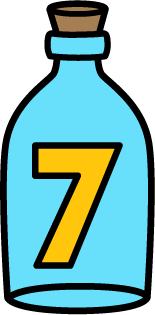 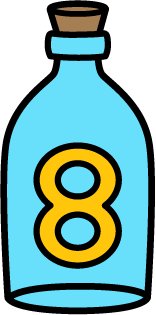 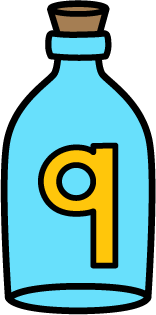 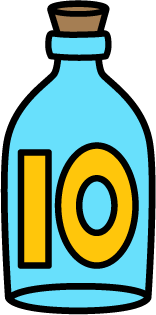 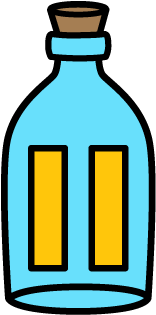 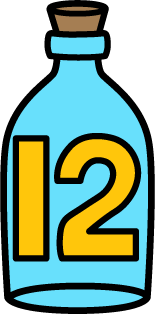 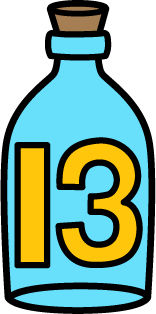 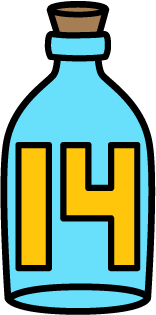 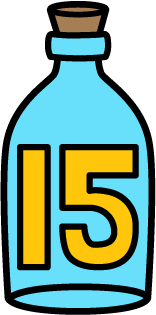 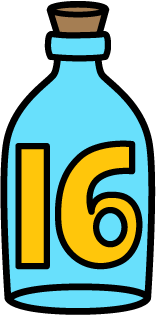 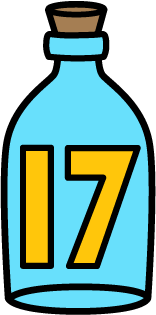 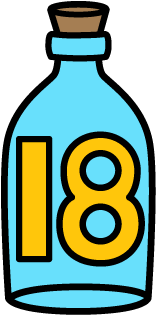 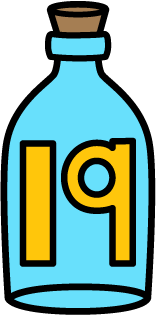 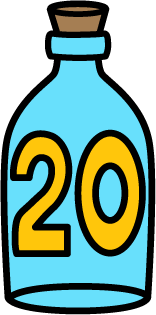 6
+6
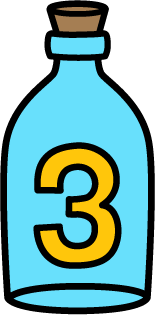 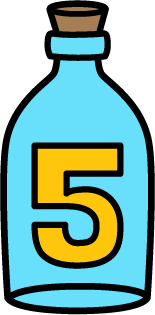 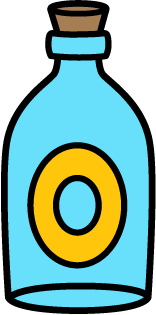 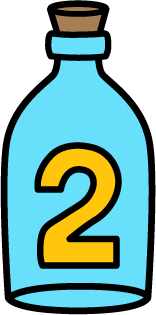 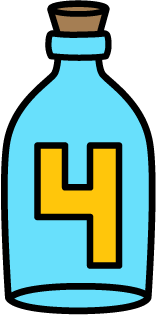 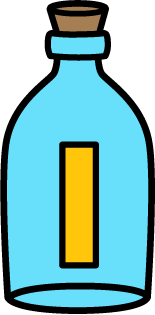 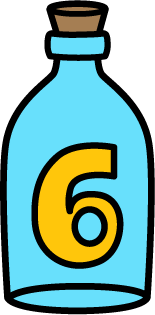 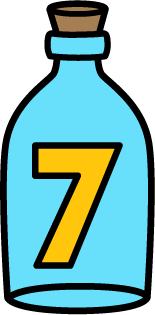 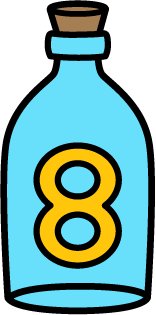 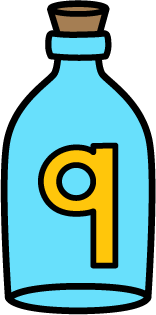 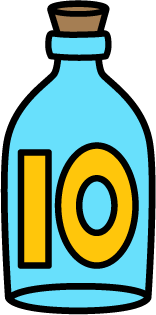 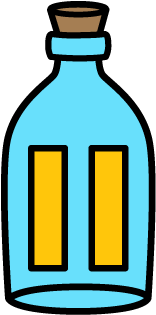 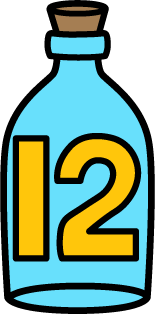 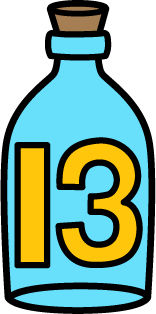 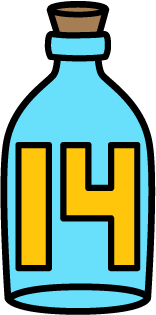 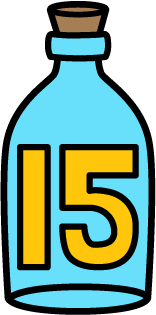 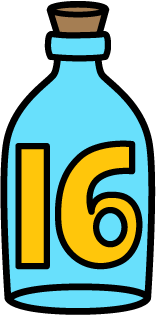 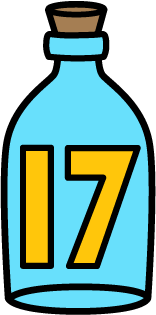 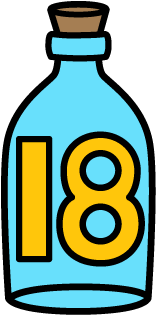 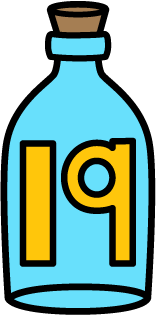 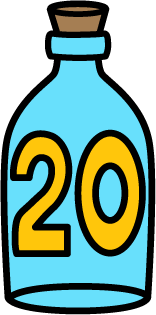 10
+9
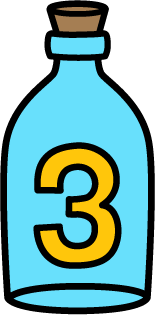 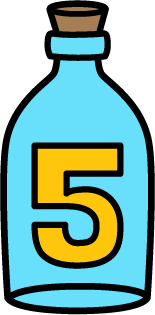 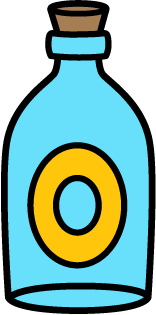 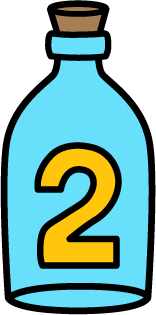 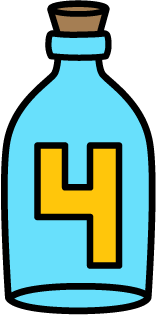 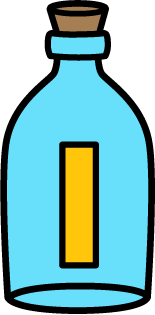 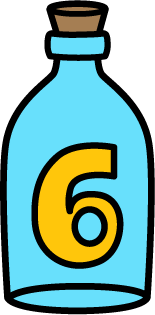 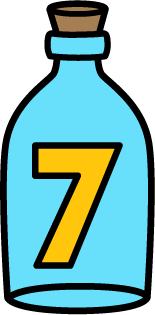 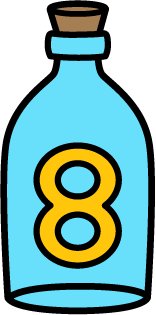 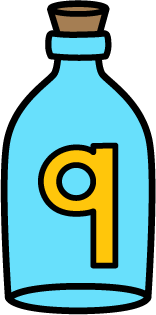 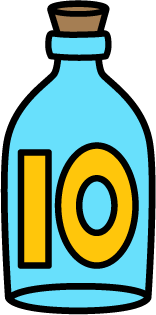 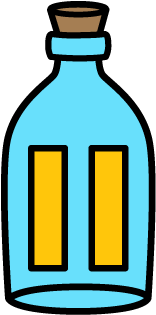 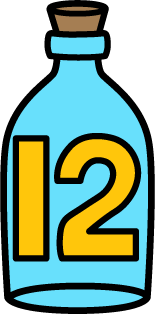 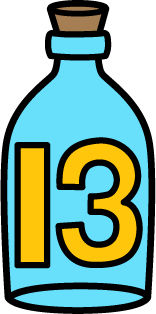 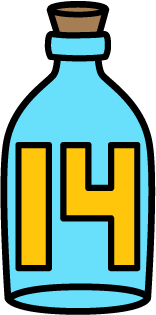 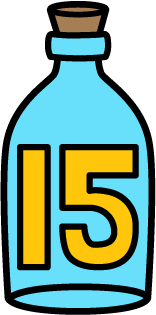 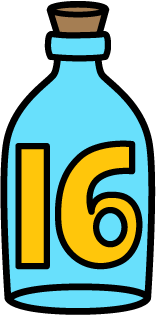 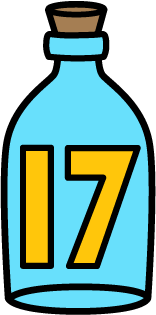 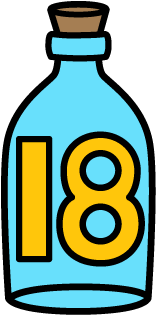 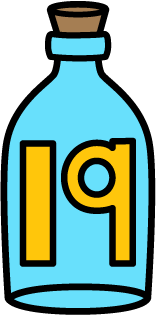 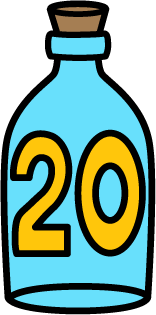 6
+4
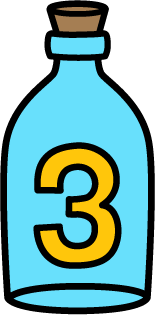 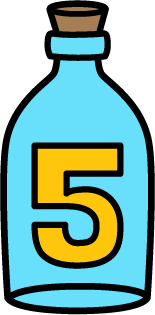 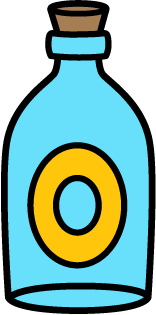 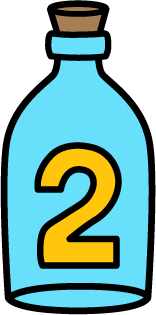 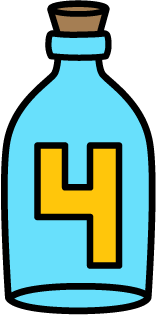 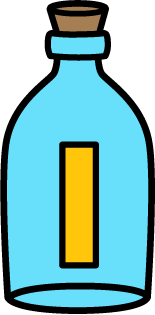 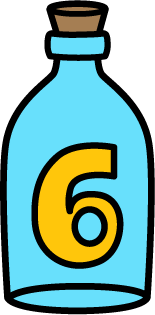 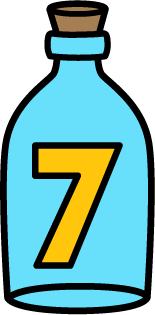 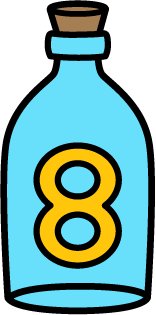 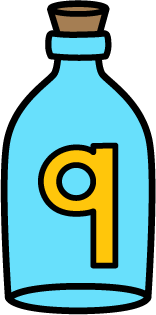 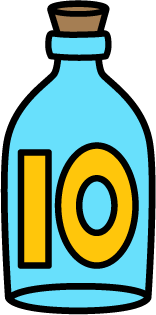 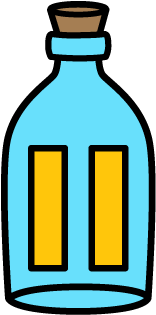 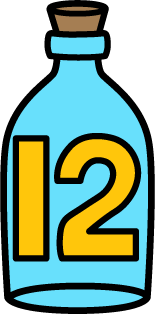 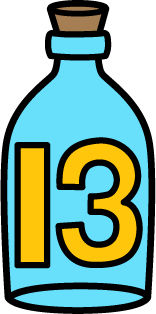 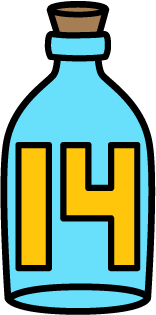 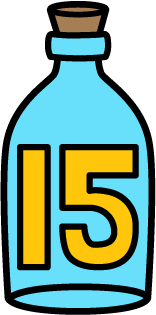 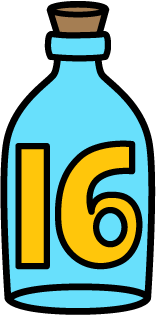 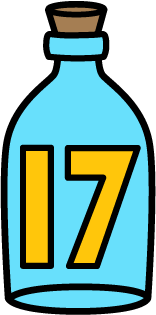 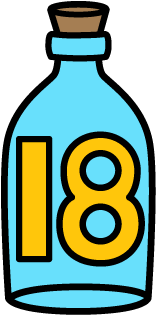 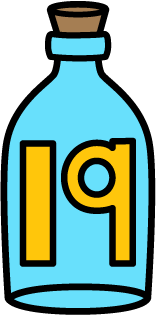 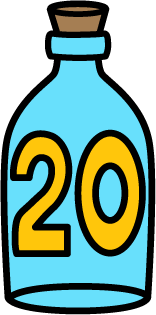 10
+1
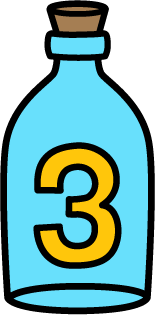 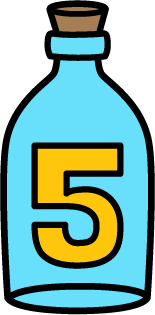 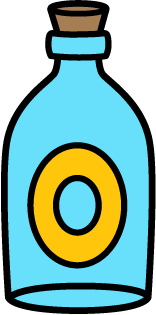 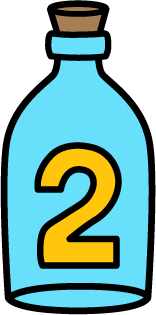 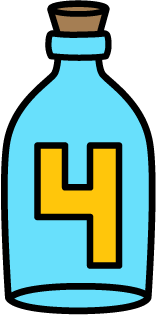 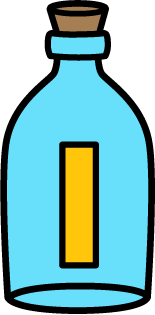 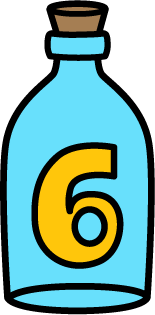 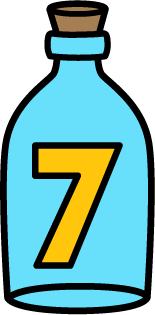 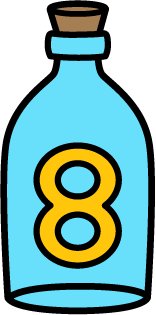 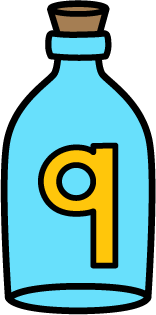 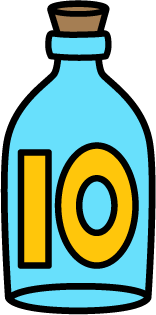 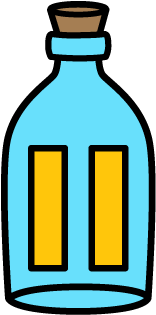 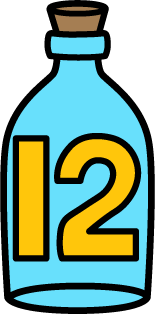 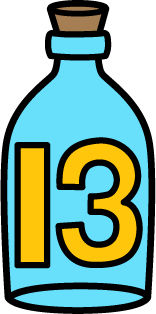 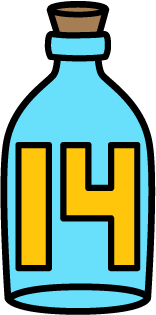 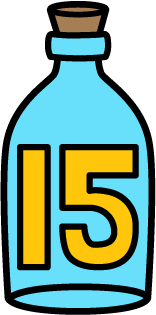 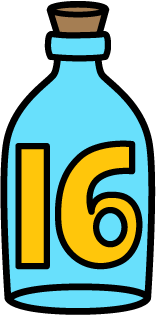 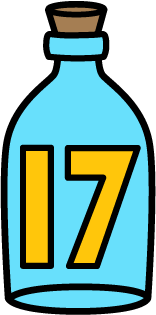 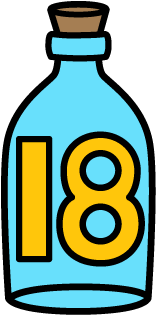 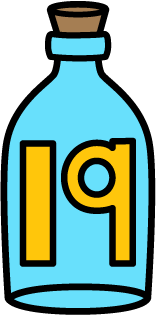 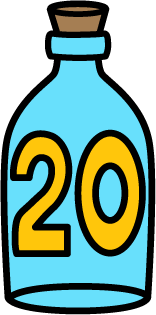 9
+2
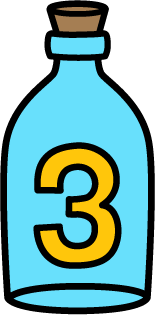 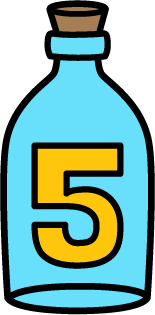 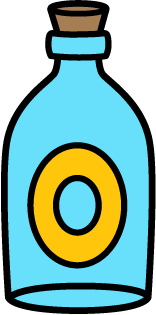 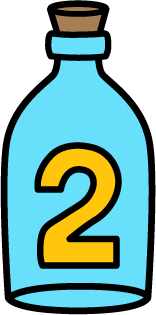 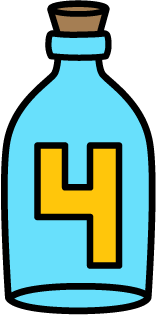 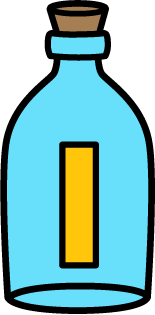 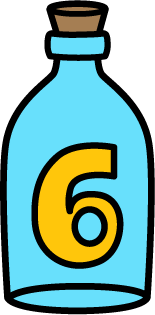 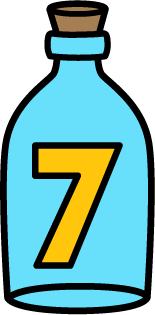 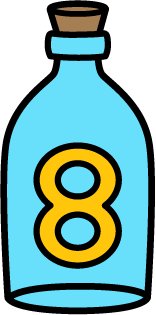 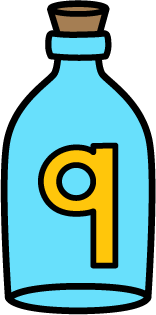 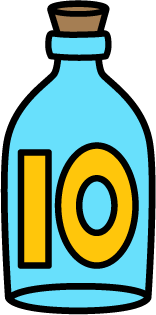 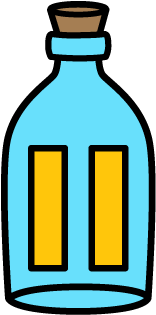 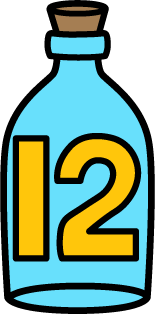 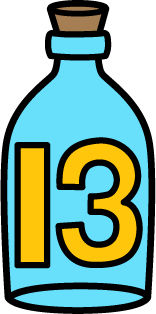 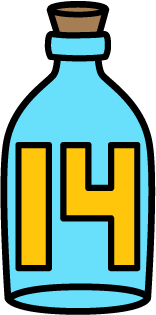 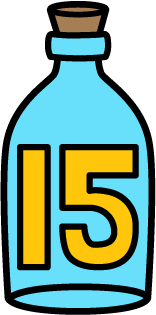 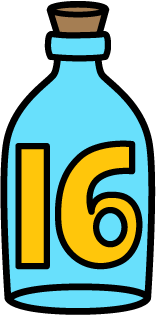 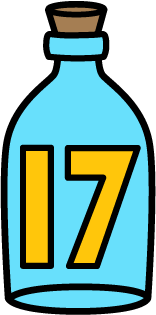 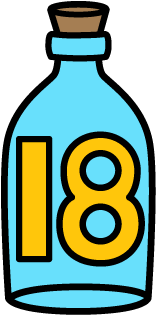 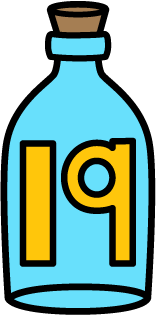 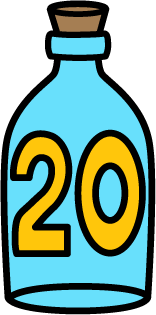 3
+6
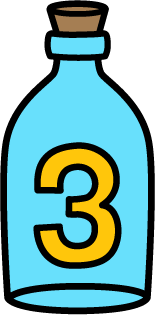 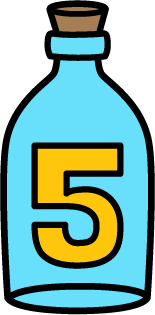 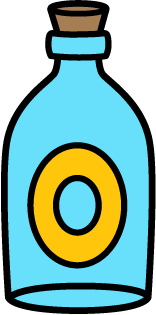 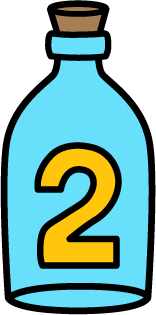 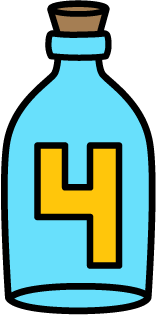 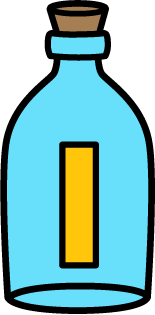 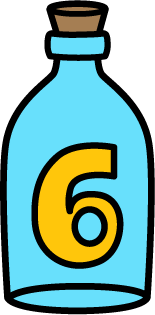 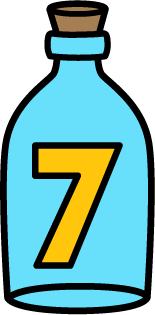 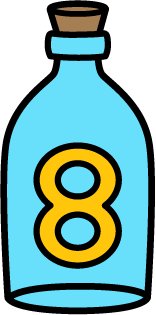 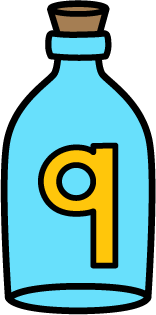 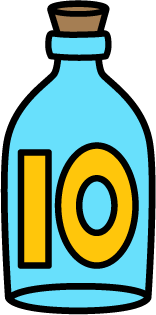 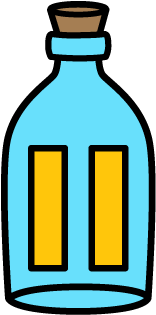 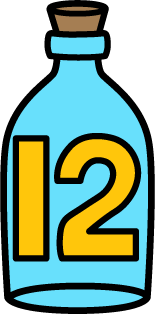 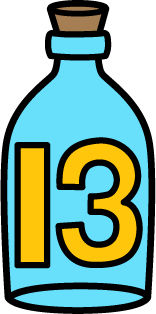 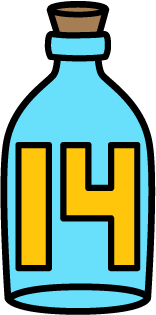 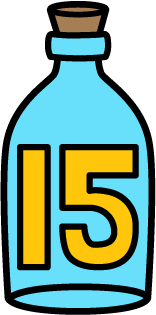 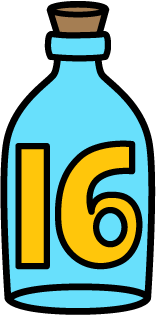 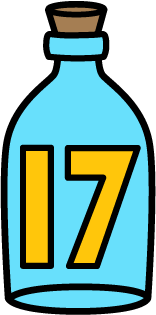 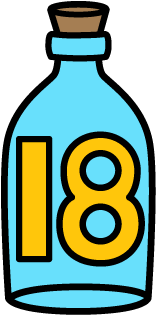 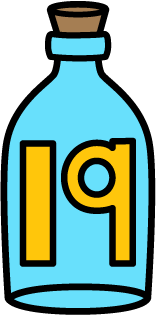 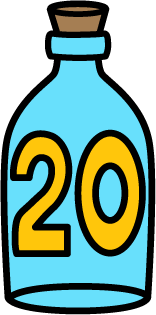 7
+6
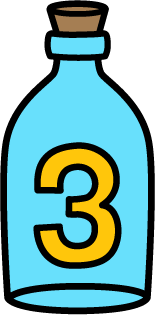 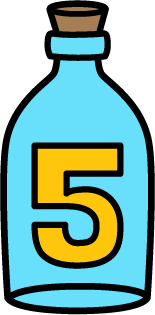 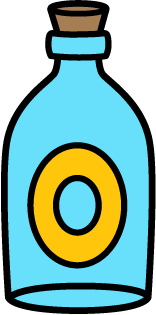 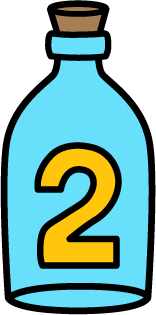 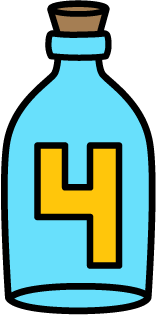 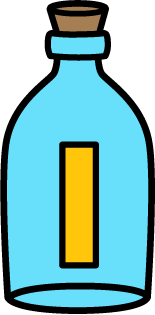 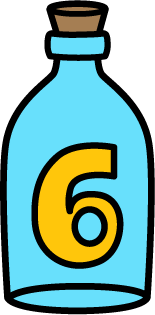 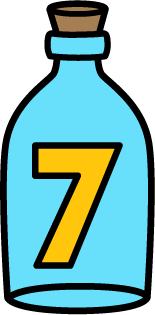 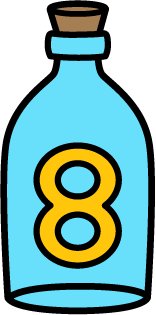 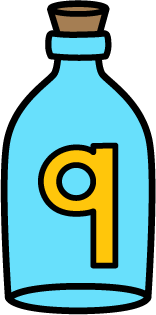 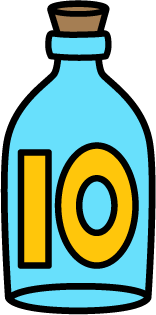 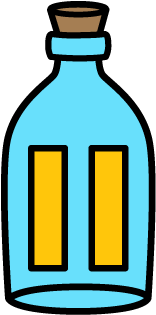 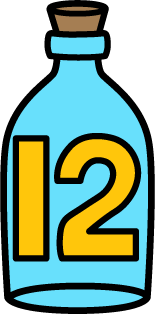 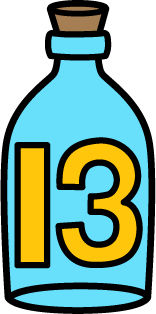 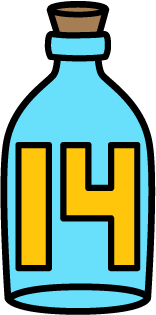 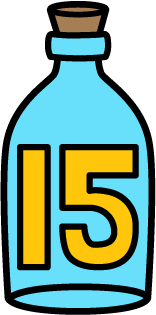 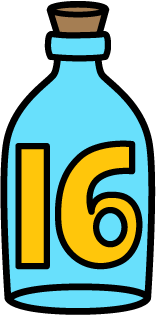 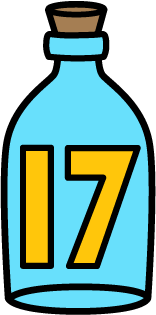 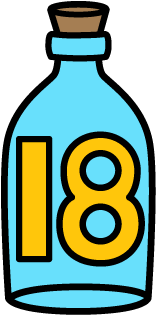 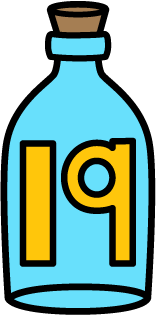 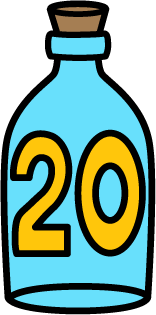 5
+7
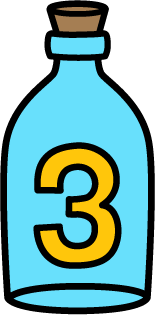 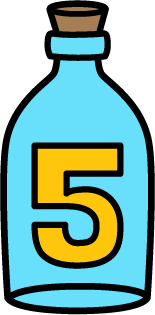 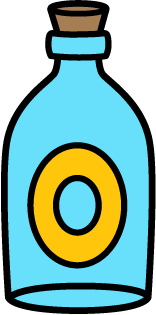 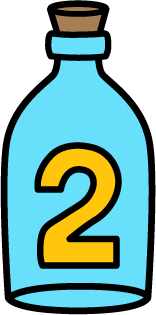 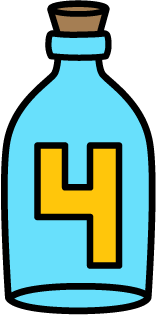 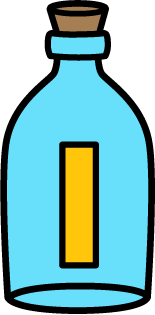 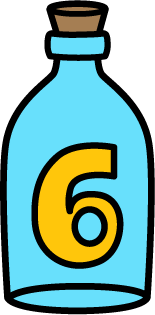 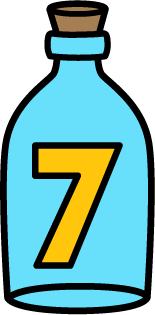 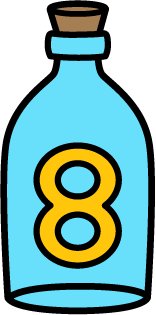 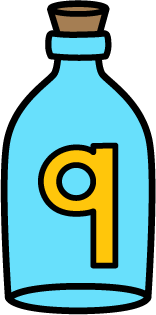 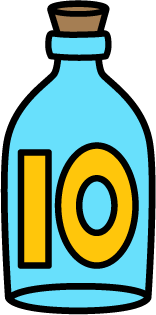 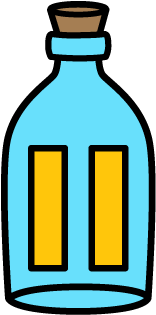 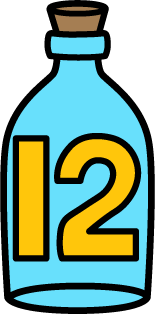 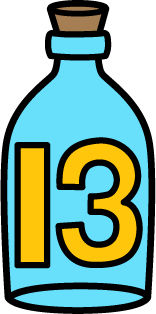 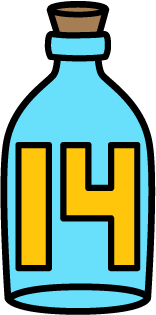 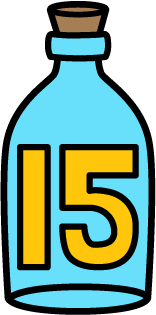 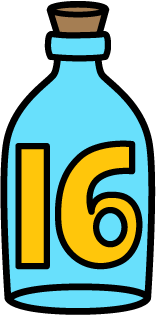 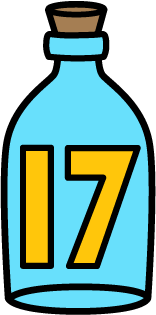 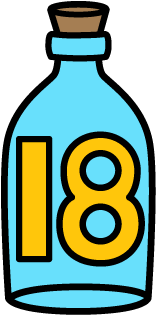 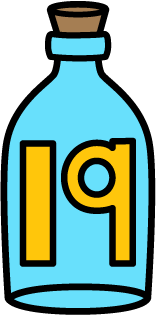 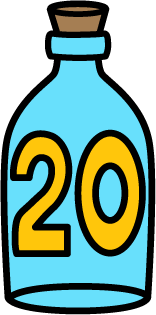 10
+3
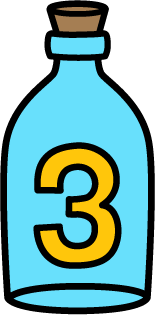 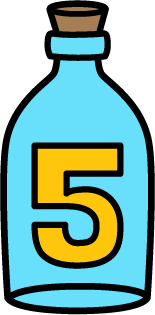 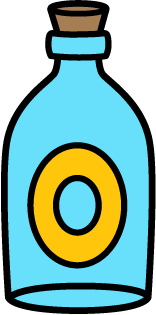 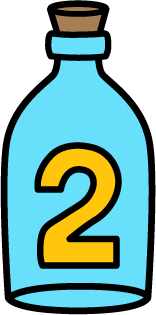 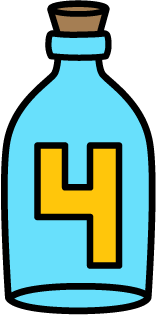 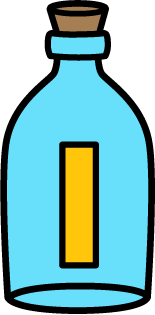 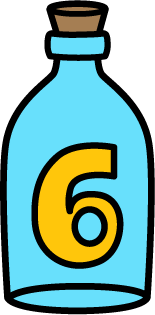 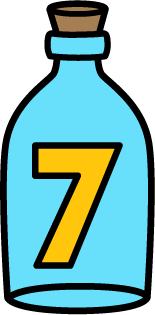 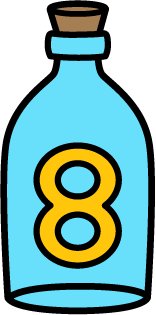 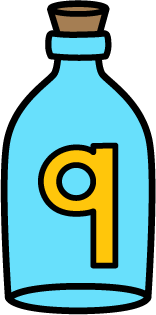 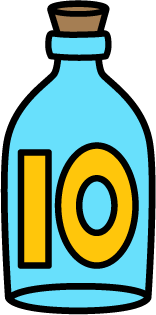 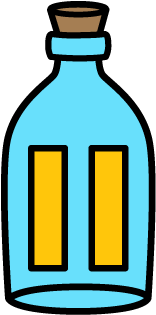 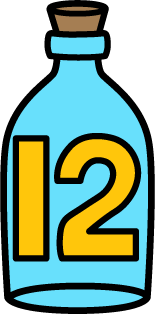 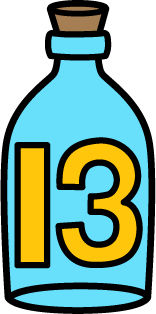 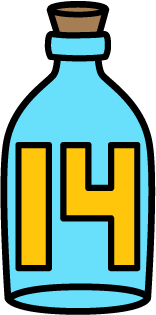 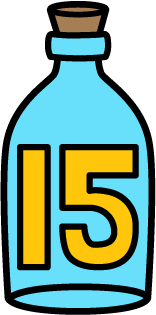 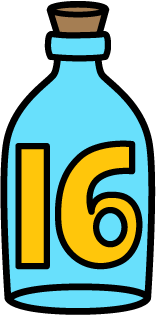 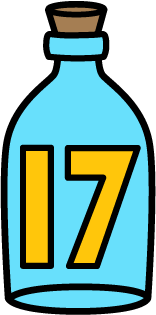 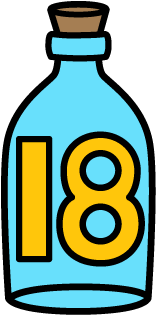 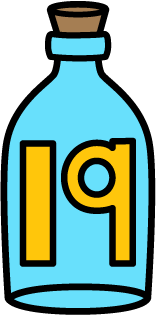 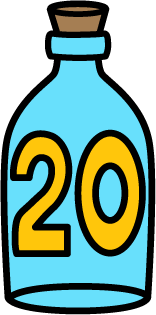 7
+7
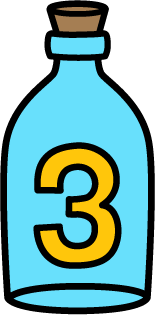 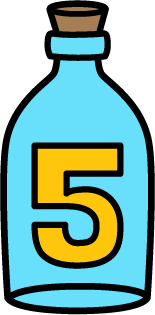 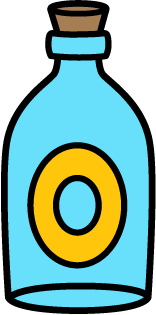 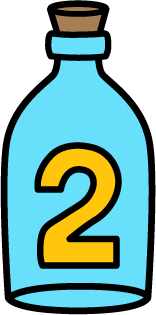 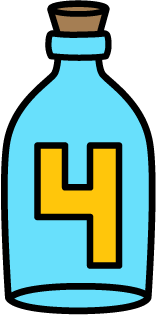 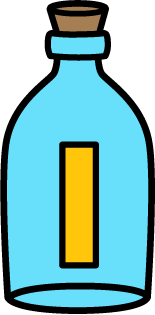 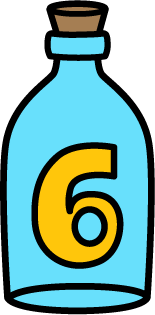 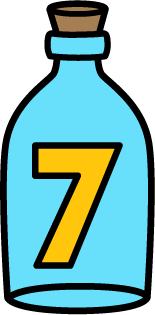 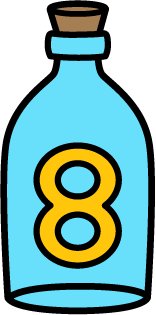 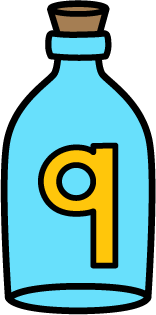 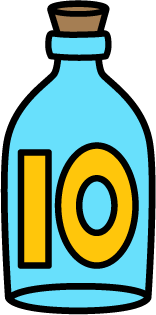 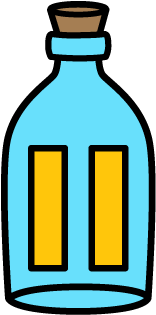 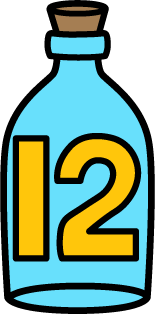 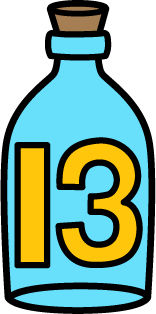 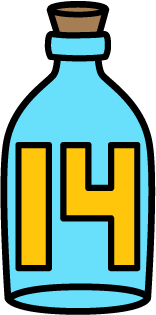 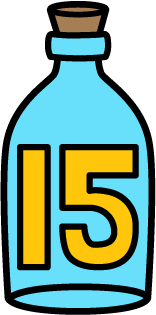 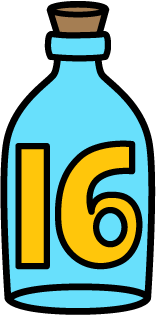 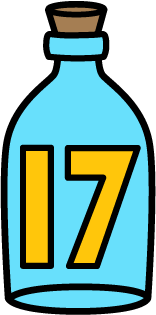 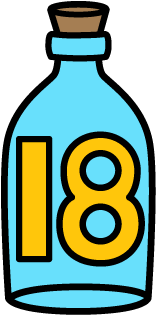 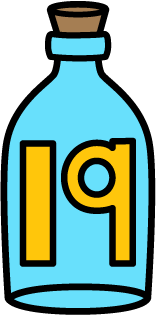 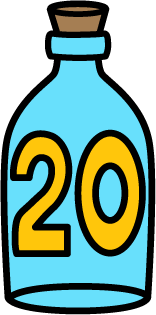 9
+3
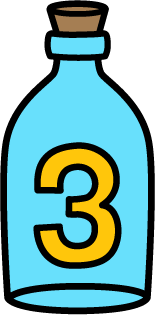 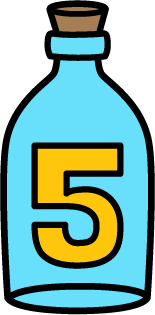 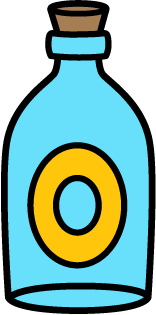 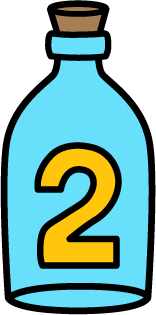 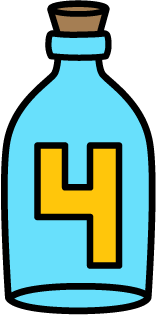 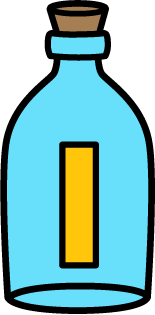 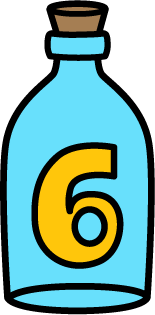 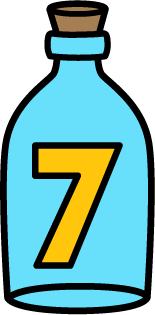 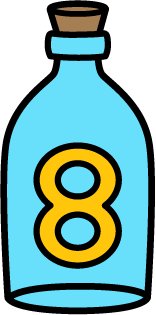 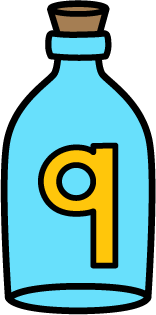 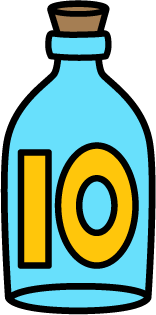 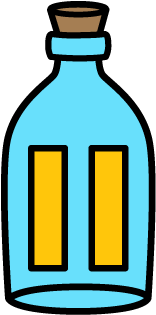 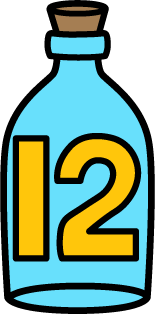 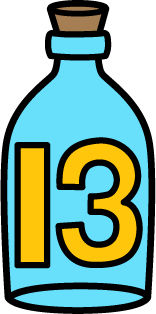 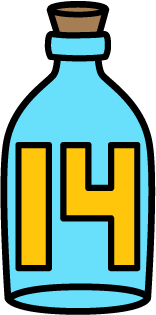 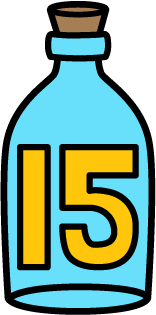 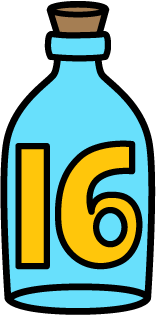 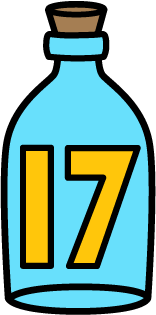 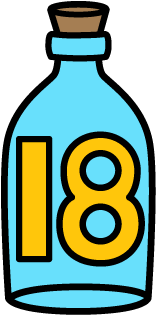 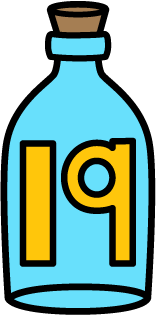 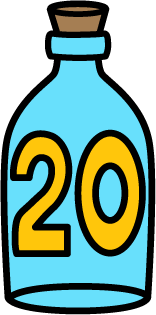 6
+5
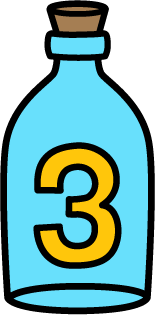 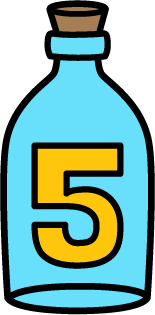 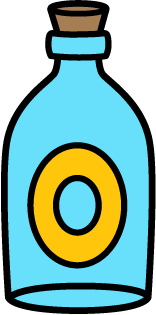 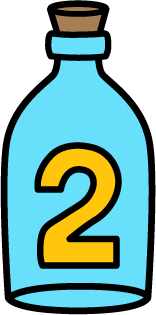 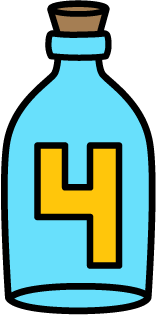 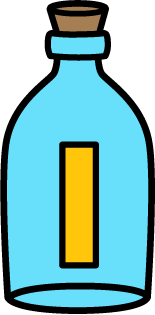 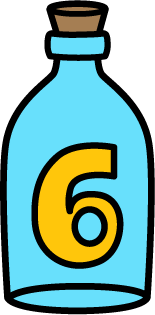 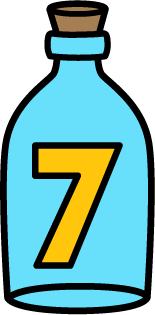 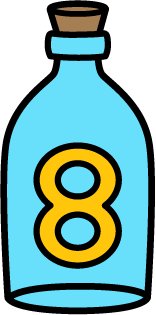 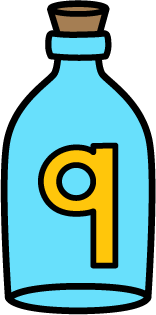 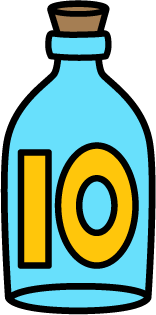 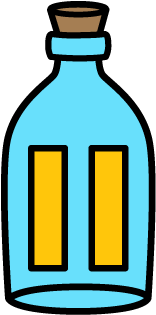 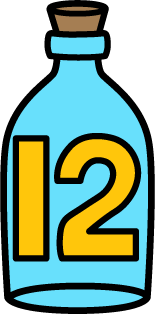 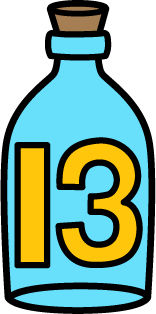 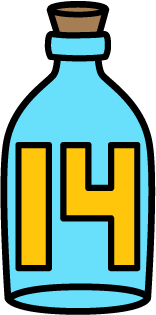 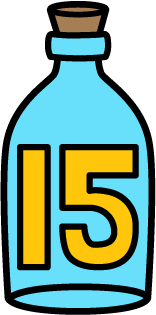 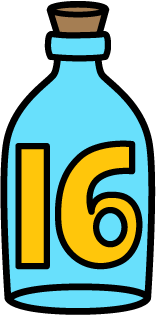 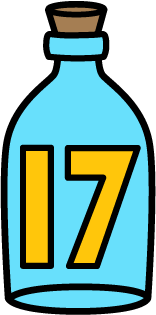 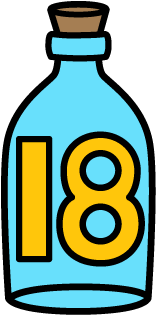 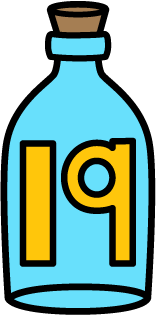 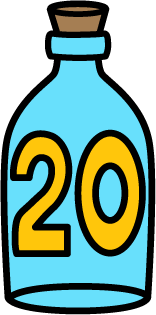 7
+3
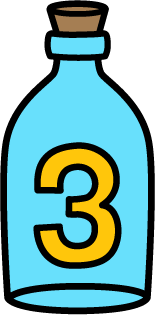 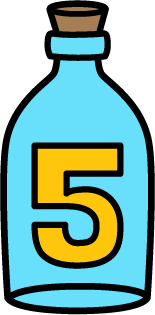 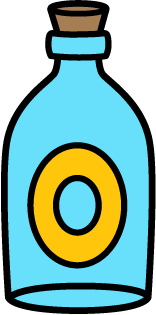 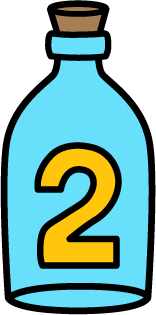 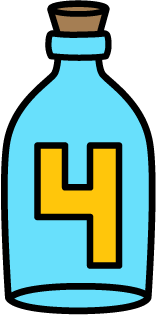 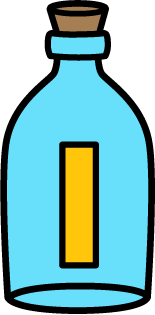 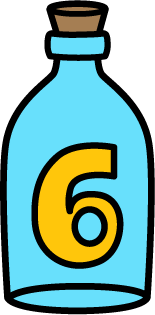 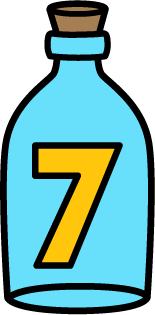 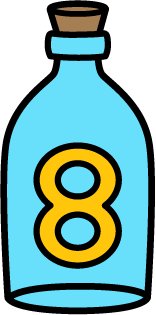 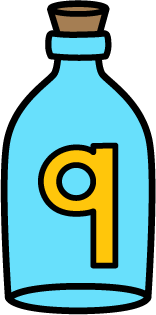 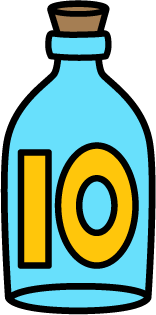 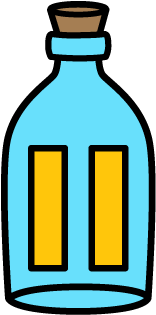 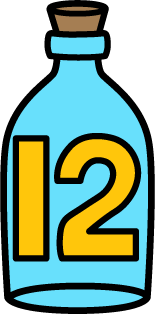 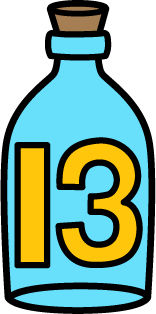 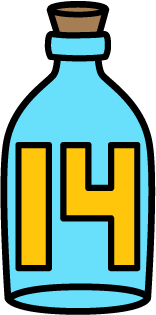 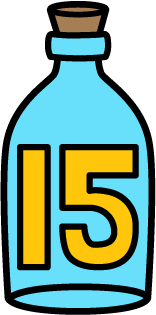 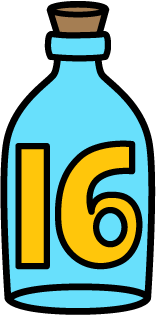 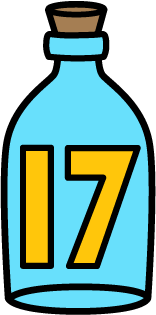 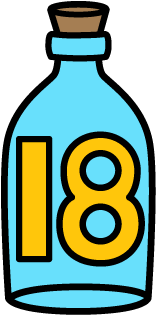 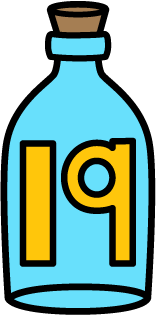 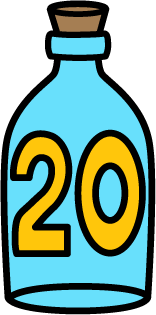 10
+7
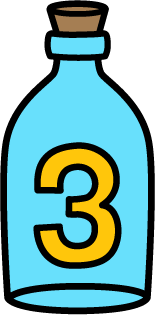 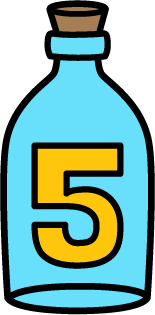 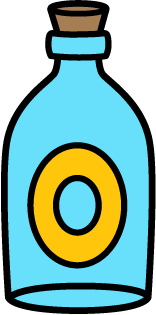 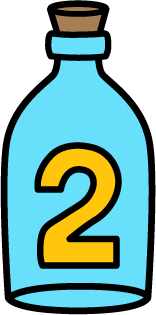 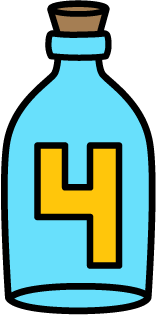 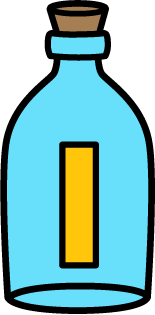 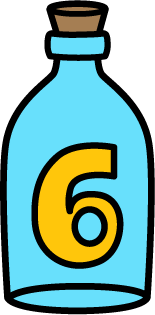 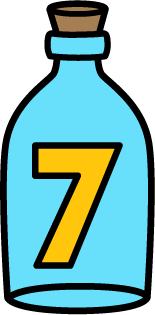 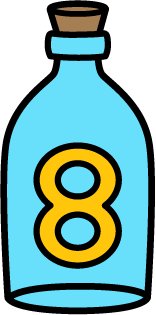 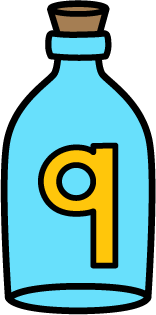 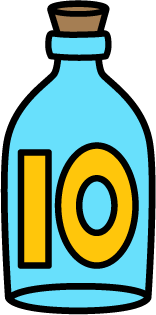 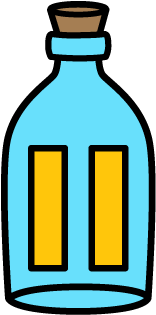 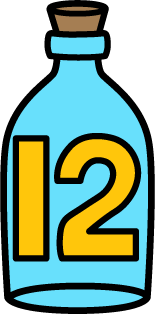 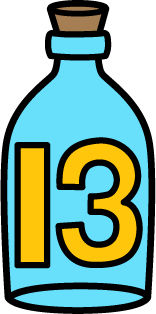 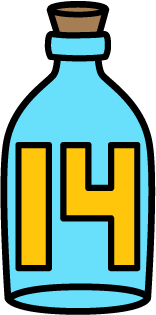 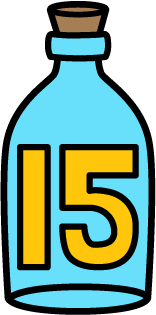 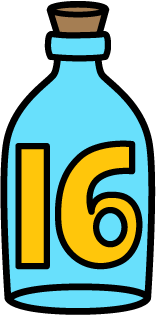 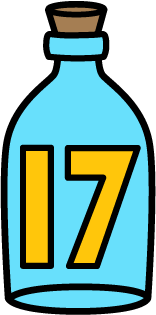 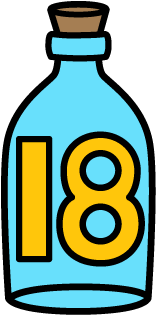 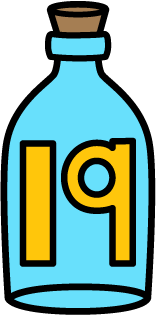 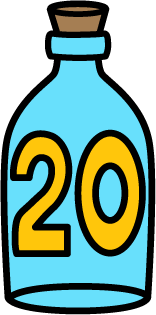 8
+8
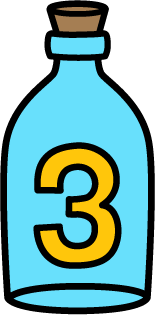 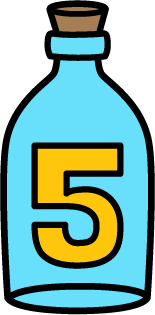 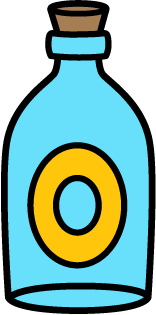 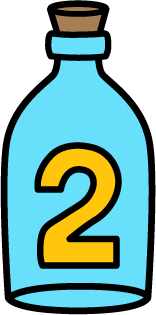 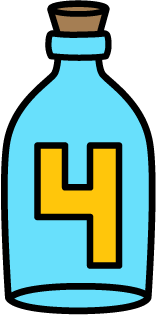 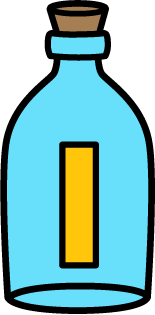 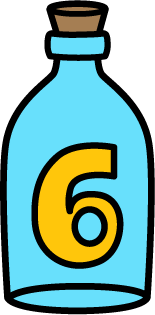 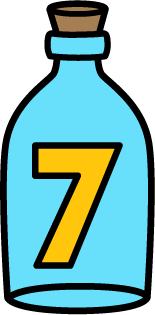 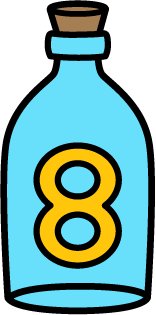 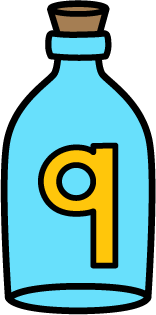 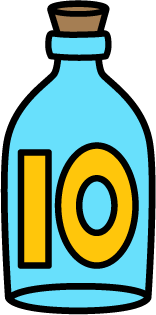 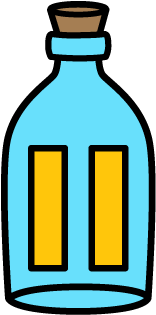 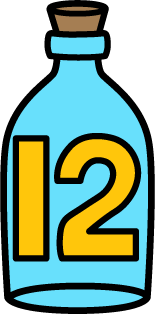 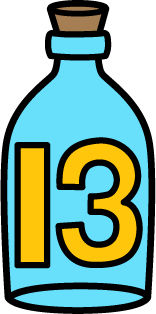 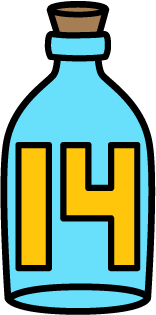 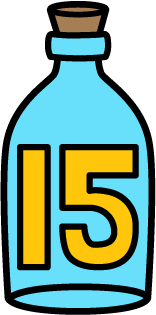 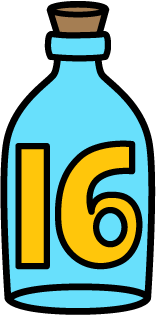 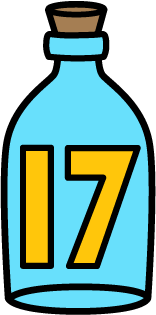 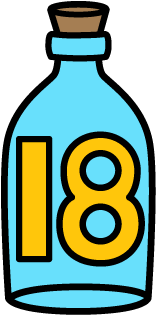 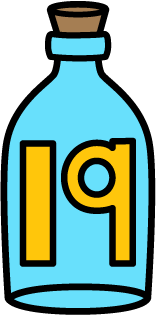 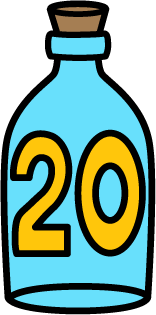 8
+5
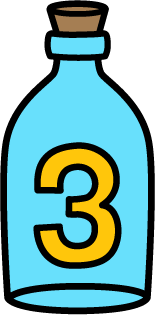 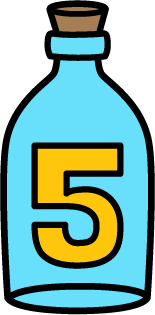 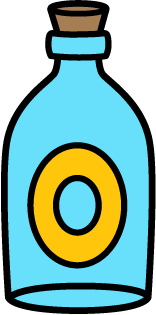 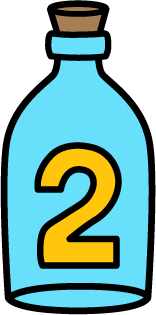 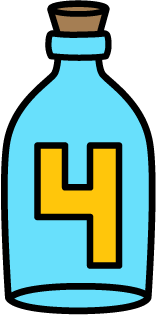 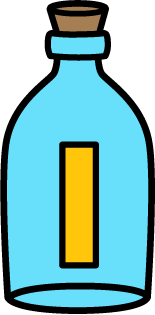 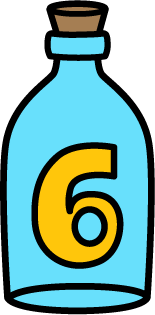 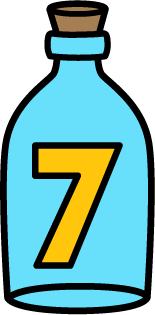 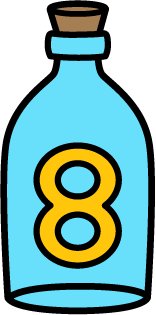 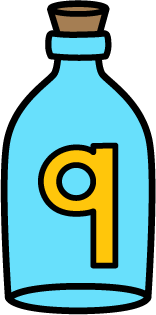 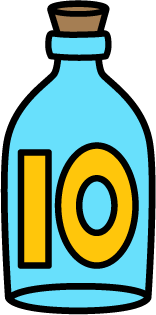 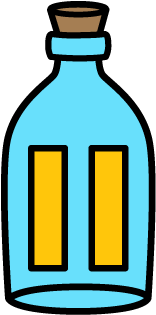 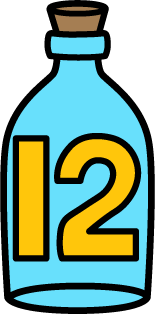 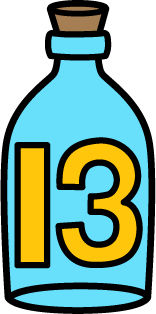 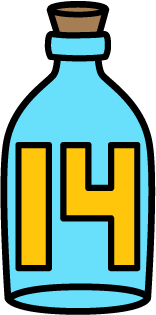 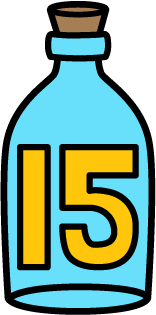 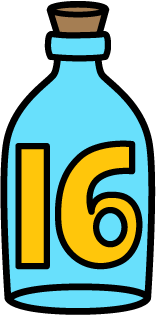 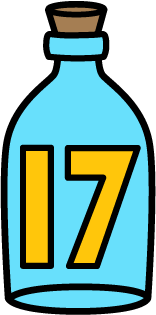 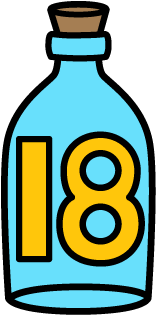 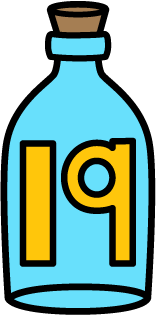 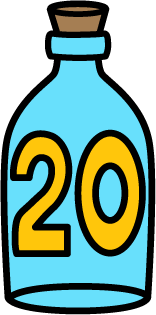 10
+6
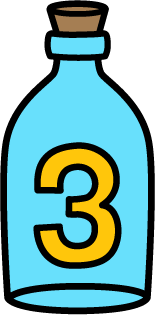 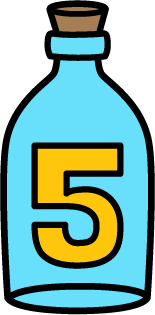 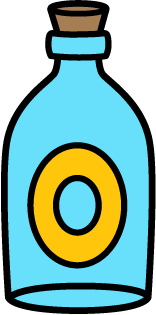 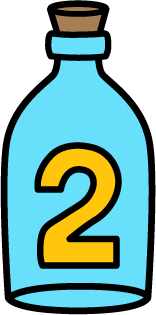 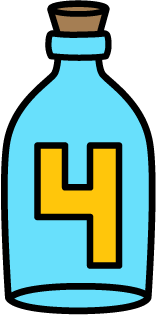 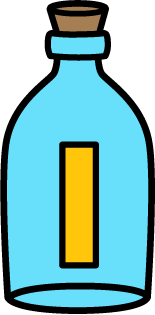 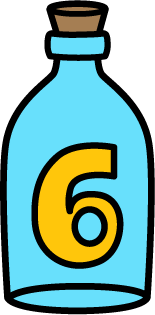 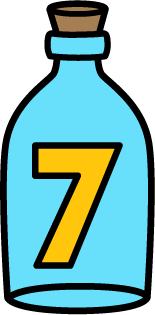 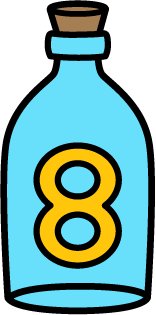 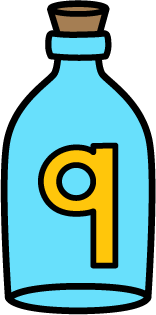 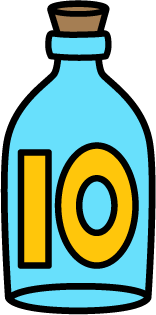 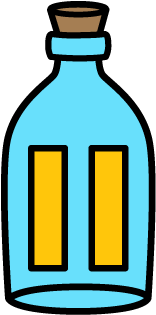 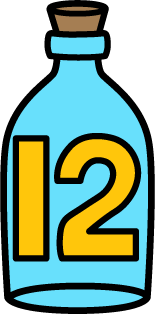 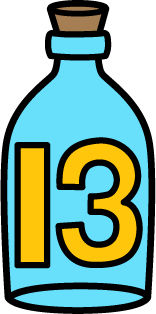 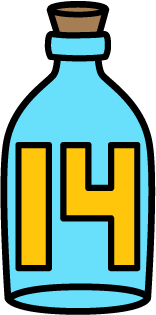 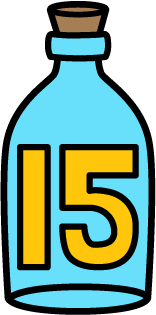 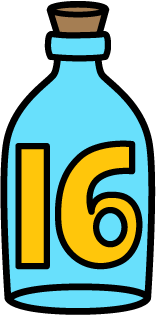 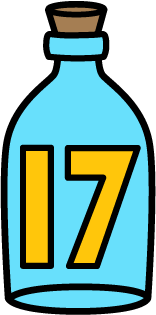 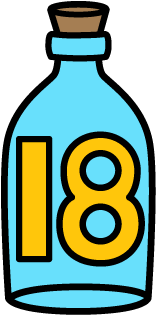 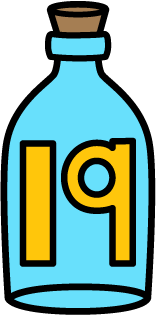 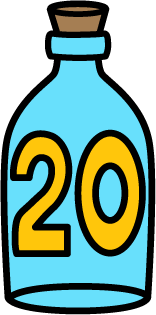 8
+4
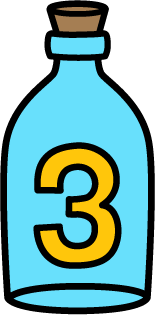 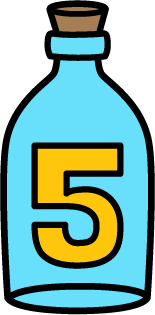 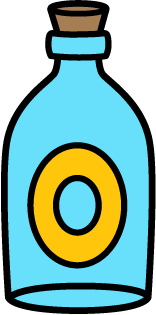 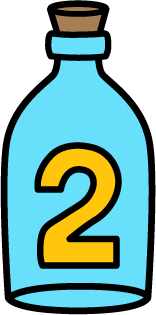 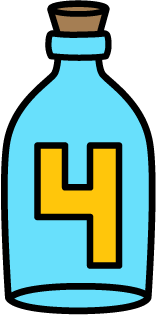 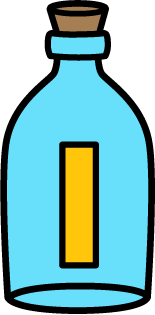 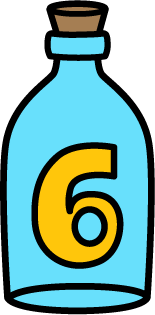 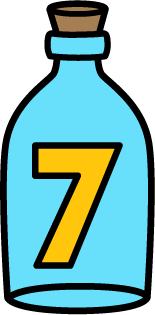 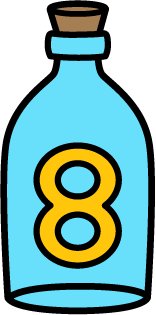 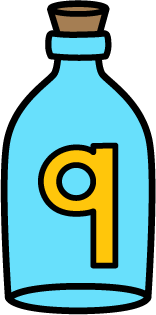 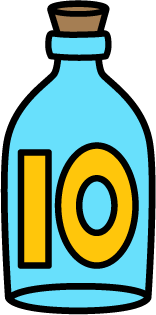 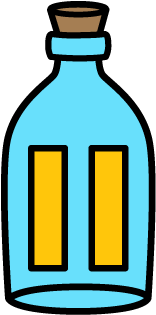 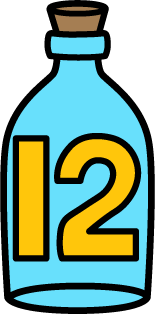 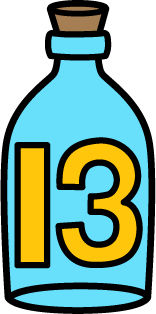 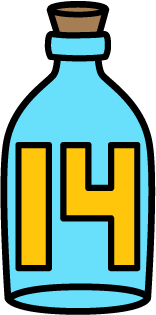 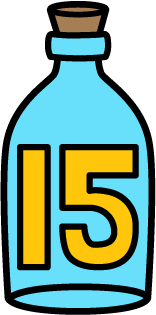 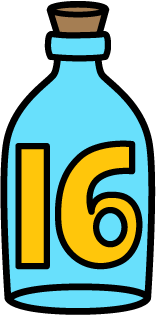 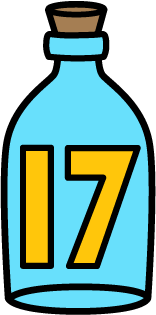 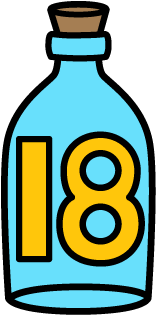 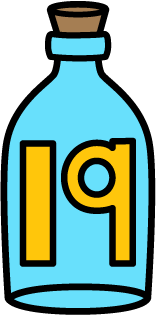 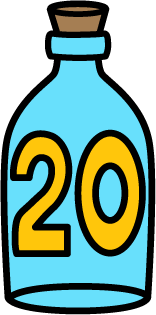 8
+2
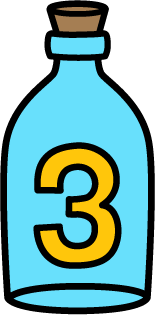 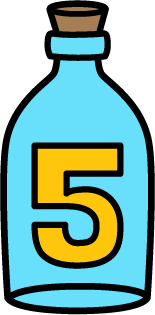 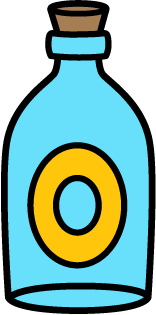 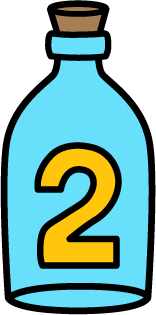 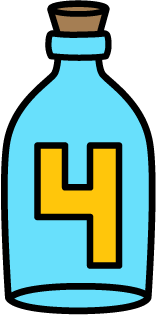 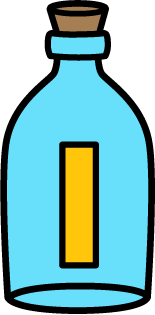 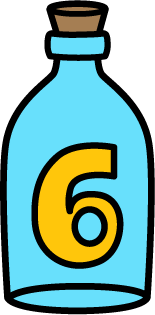 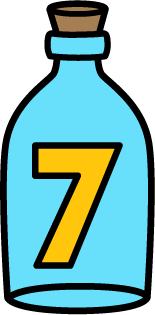 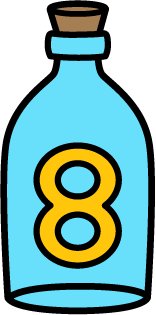 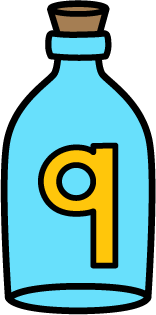 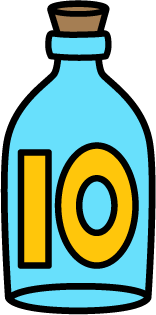 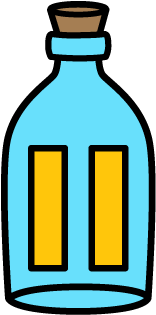 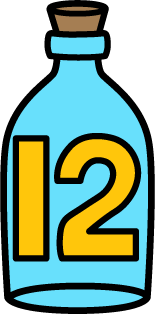 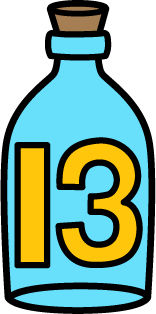 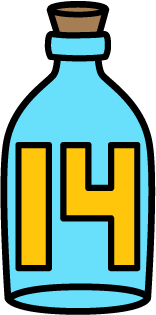 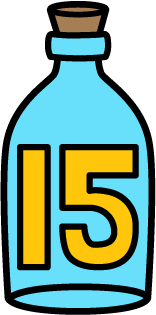 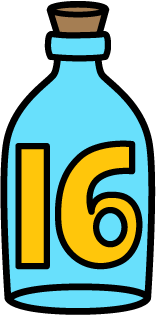 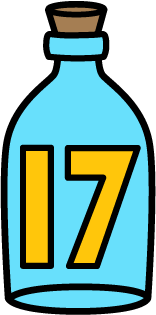 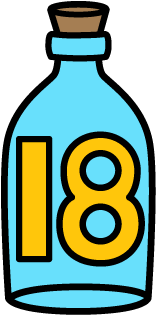 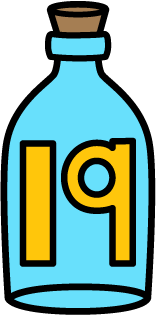 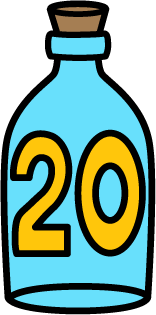 10
+8
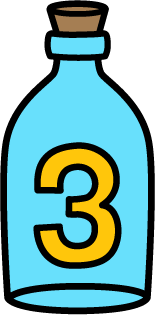 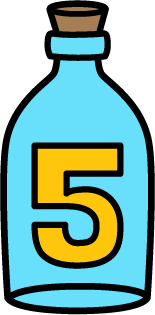 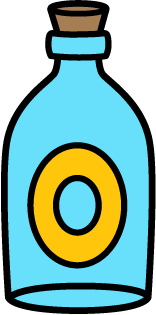 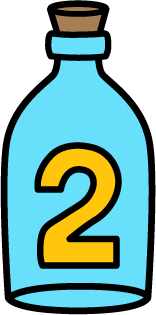 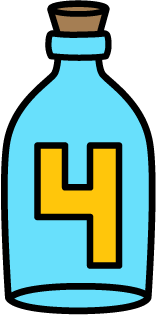 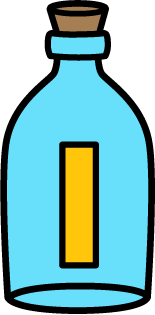 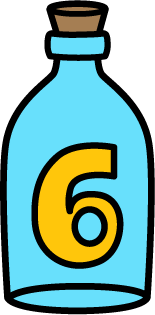 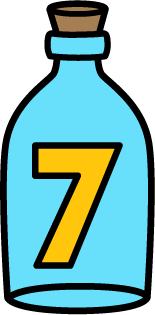 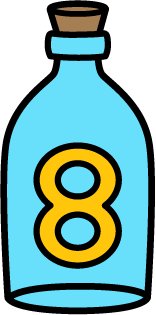 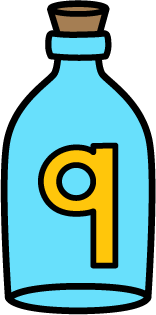 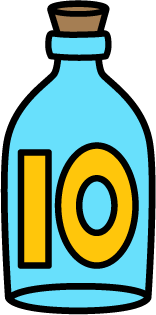 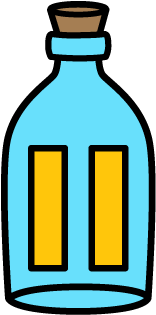 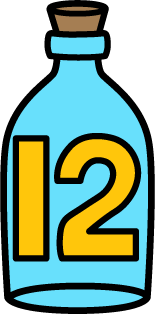 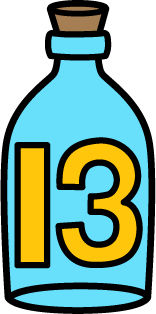 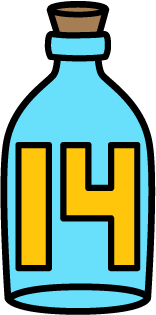 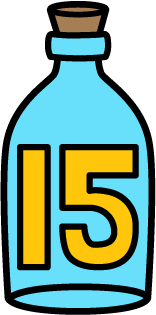 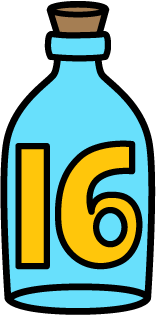 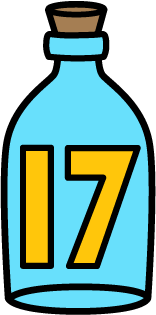 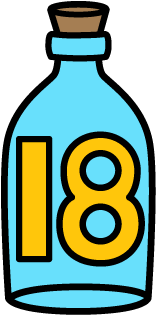 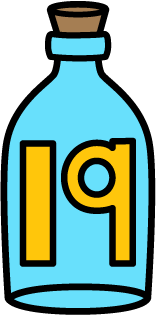 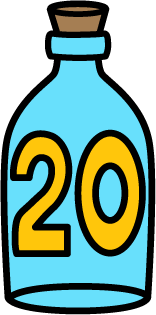 9
+9
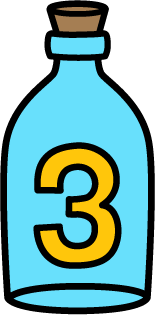 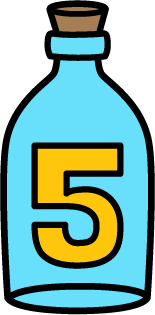 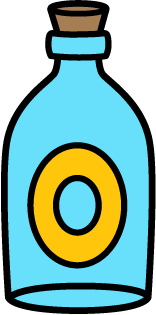 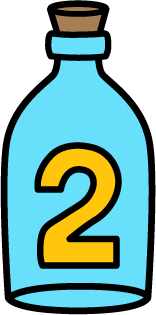 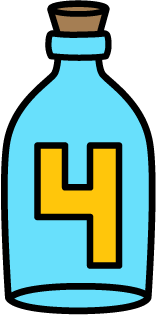 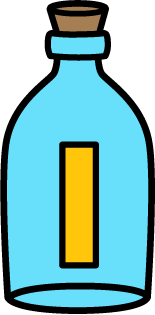 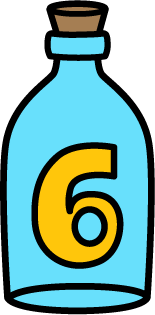 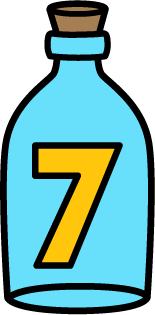 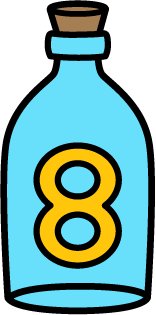 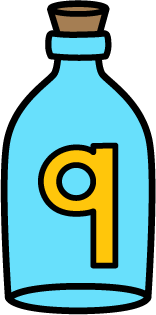 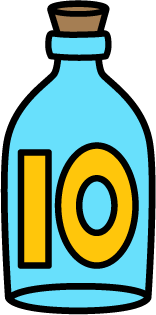 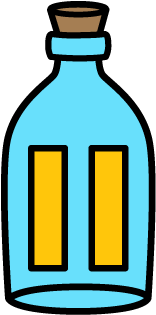 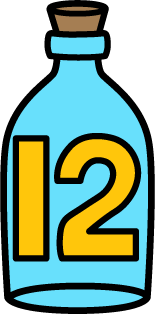 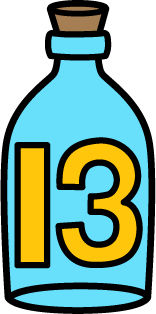 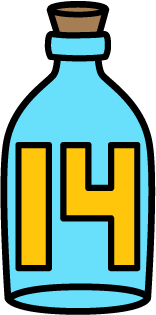 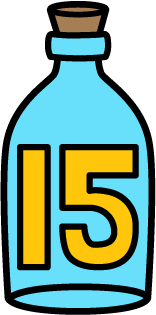 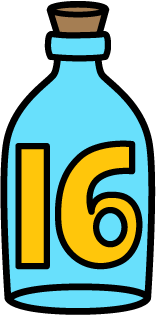 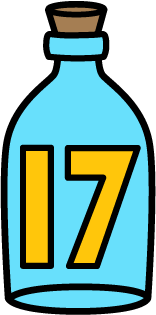 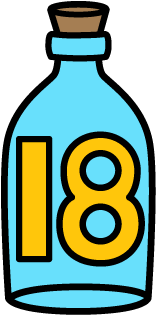 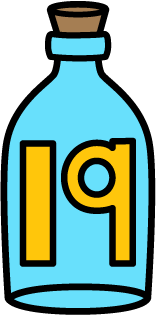 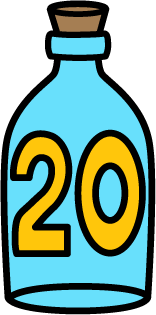 8
+3
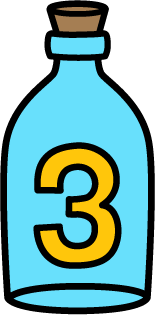 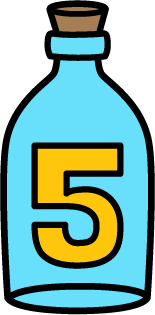 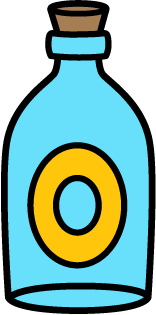 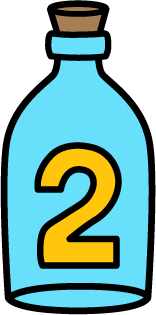 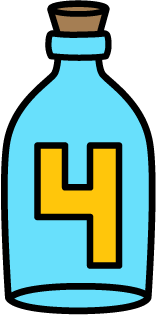 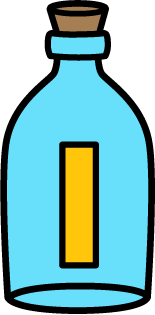 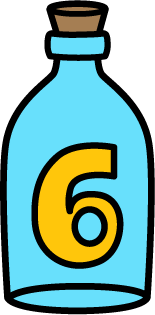 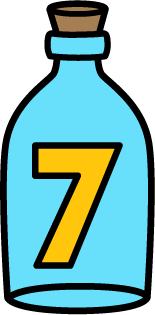 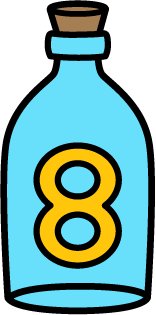 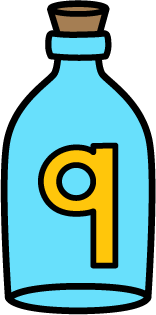 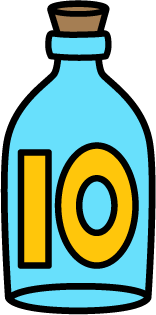 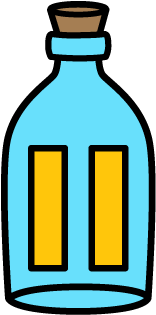 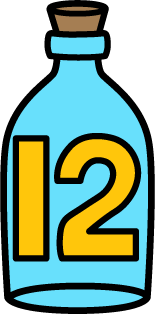 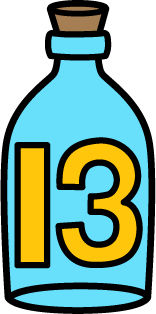 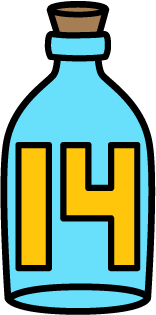 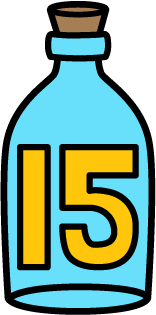 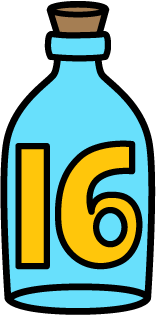 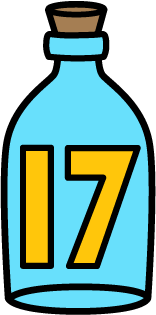 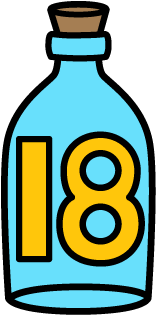 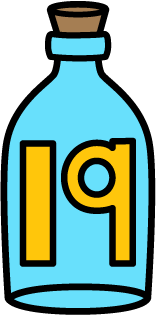 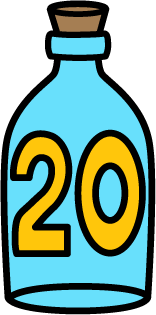 9
+7
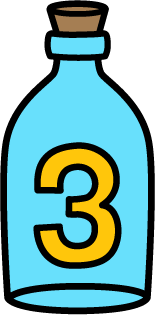 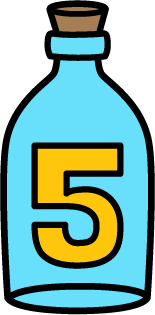 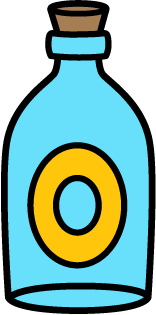 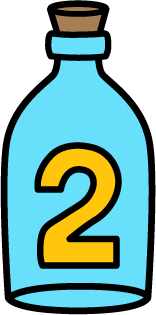 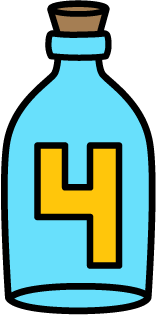 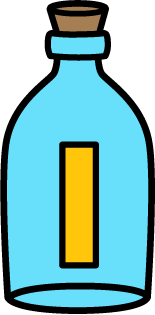 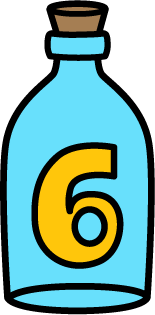 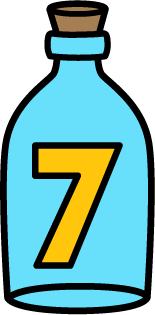 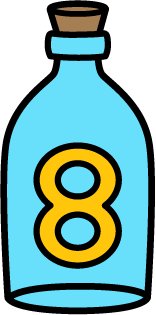 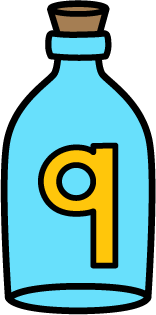 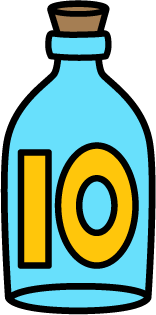 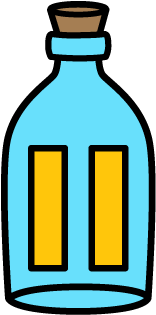 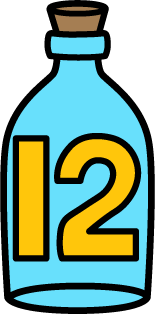 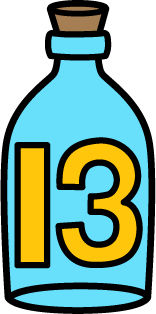 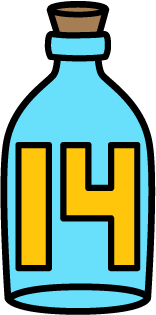 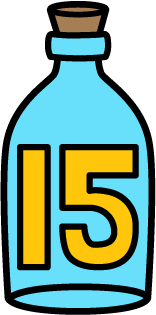 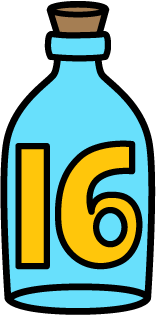 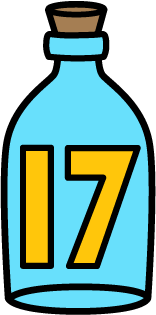 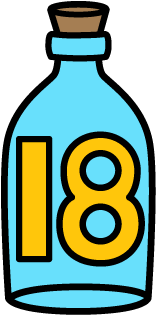 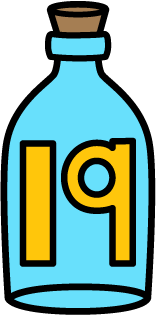 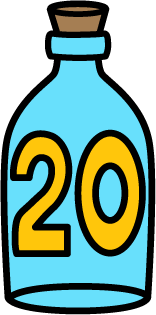 8
+7
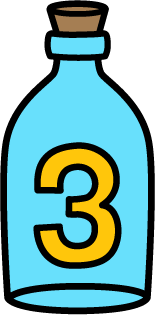 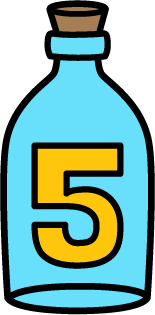 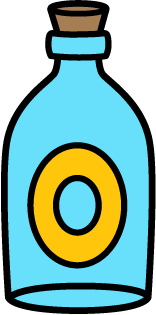 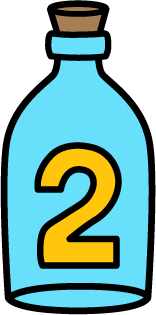 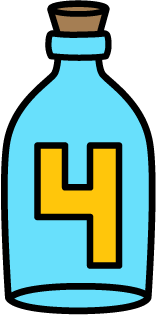 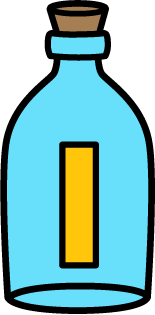 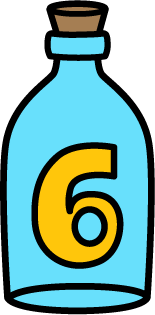 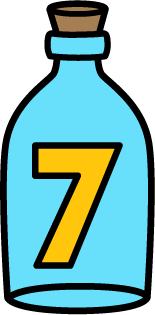 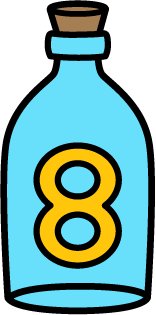 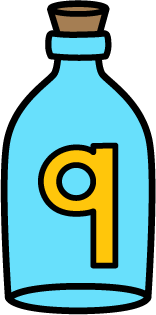 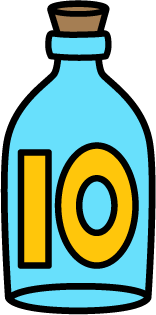 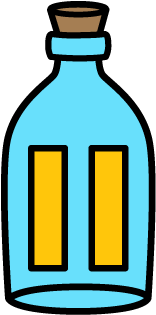 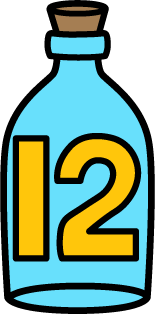 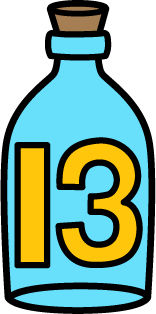 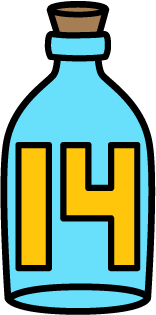 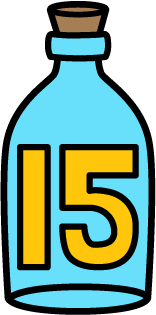 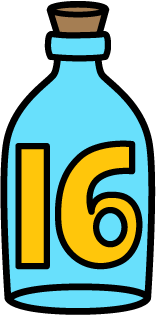 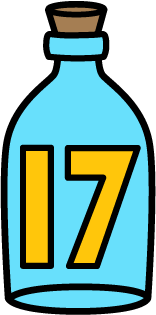 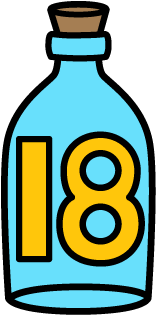 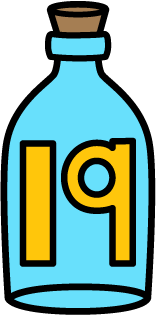 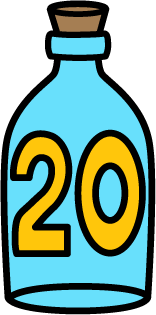 9
+6
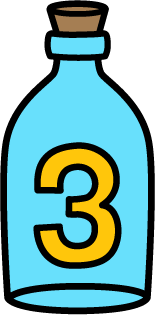 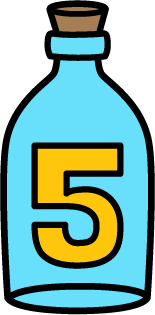 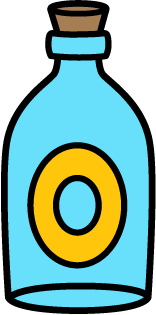 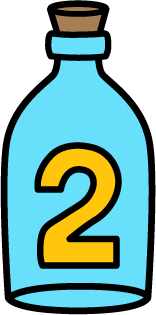 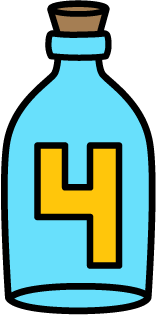 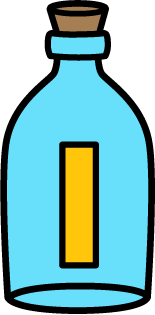 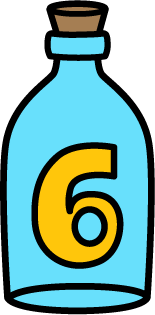 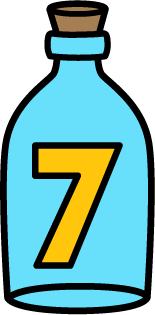 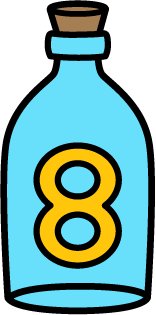 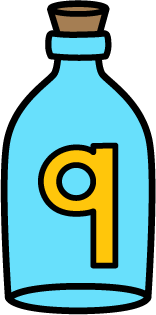 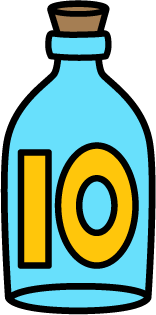 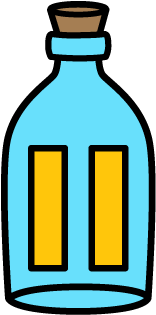 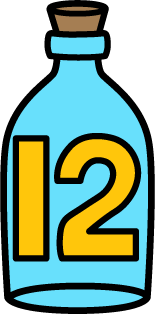 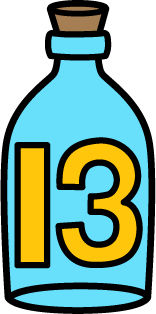 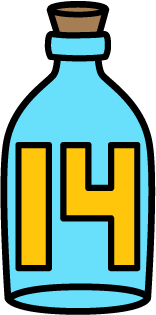 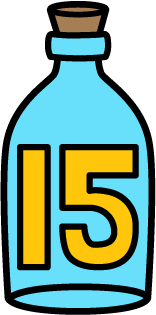 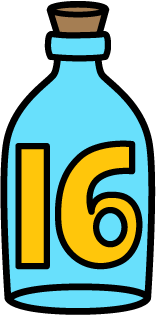 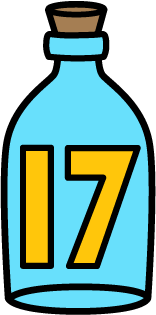 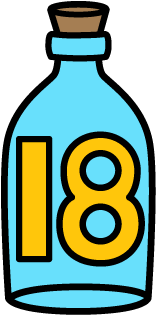 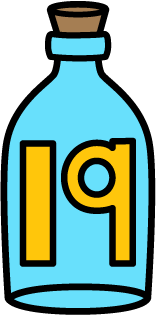 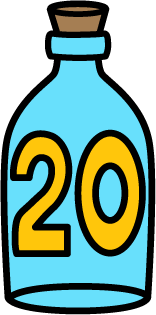 10
+2
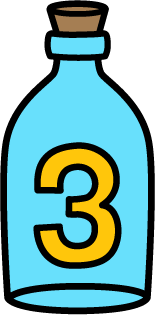 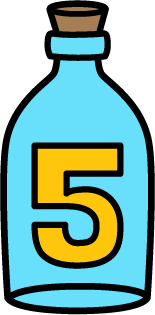 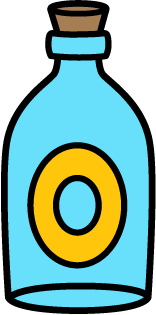 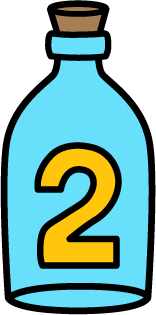 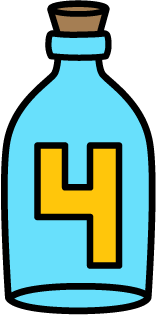 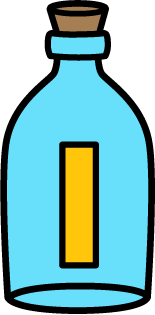 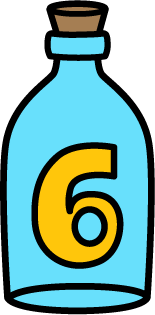 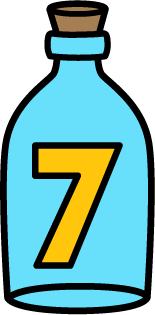 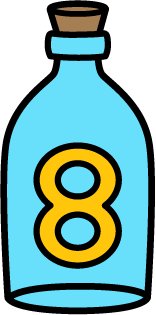 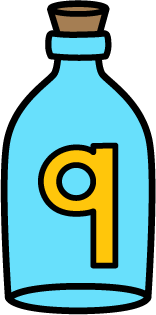 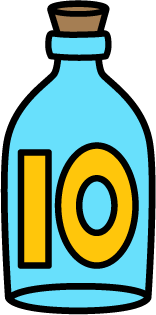 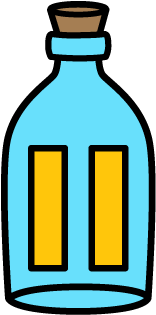 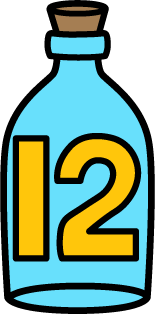 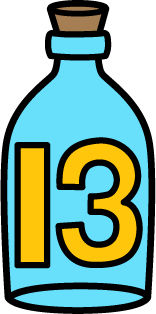 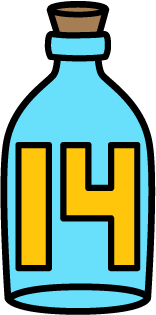 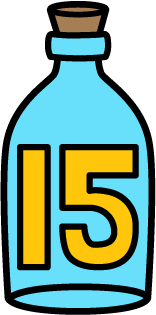 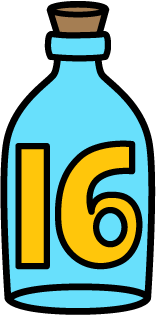 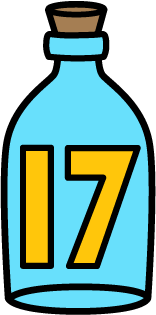 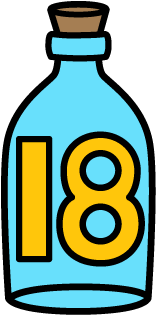 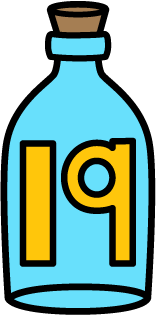 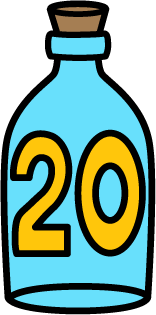 7
+4
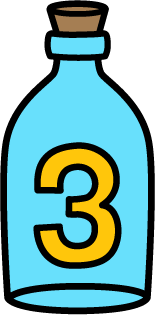 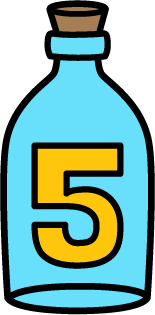 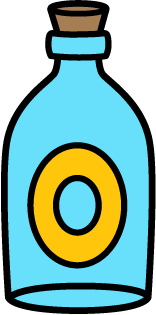 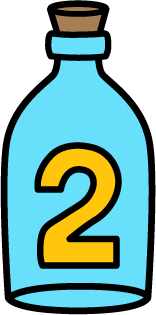 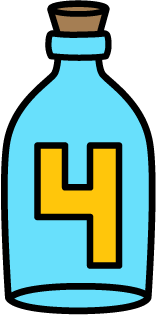 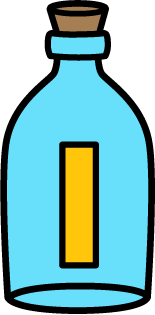 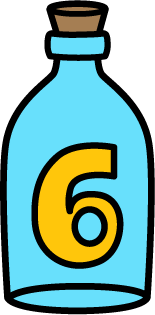 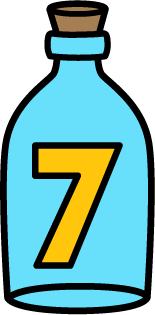 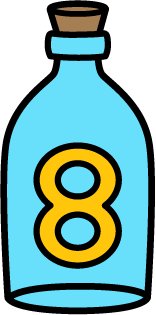 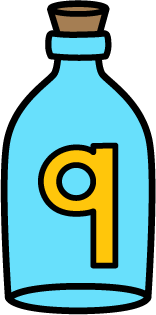 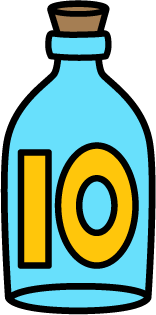 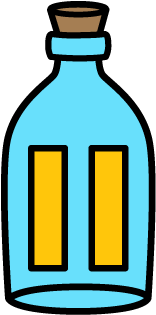 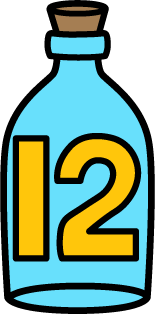 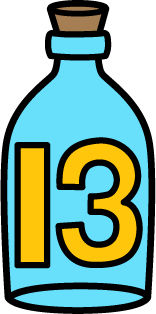 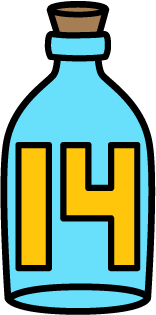 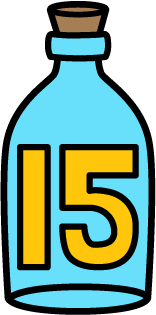 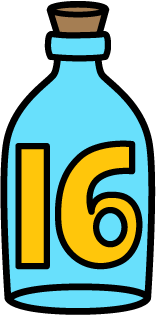 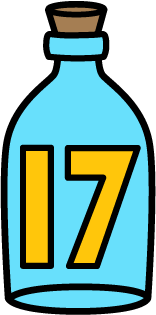 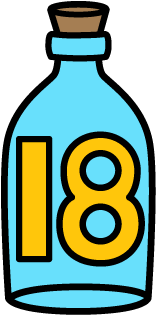 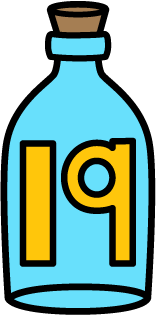 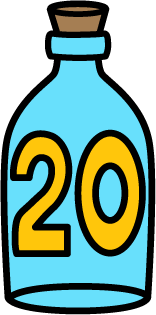 10
+5
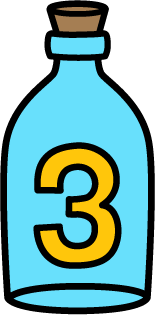 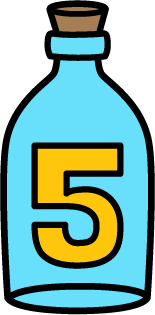 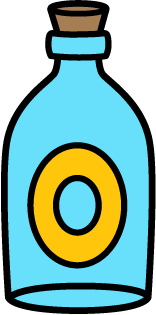 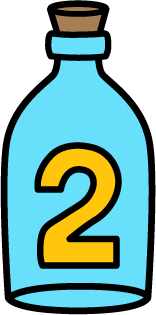 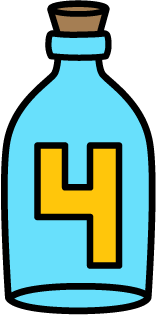 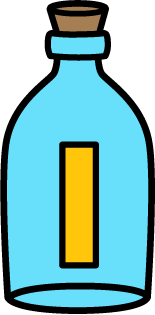 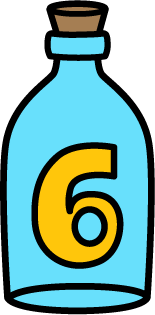 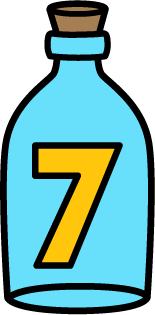 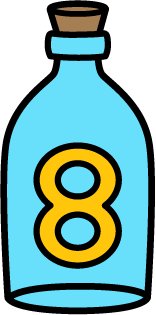 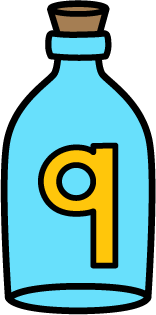 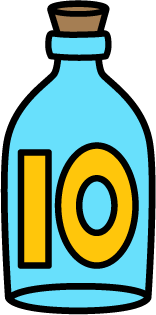 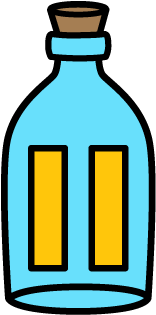 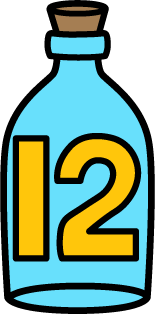 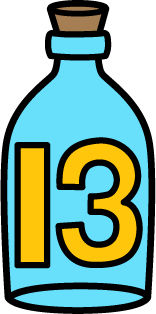 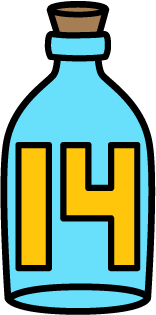 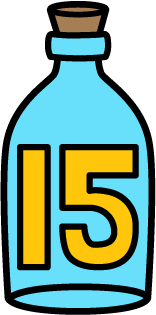 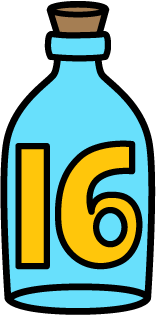 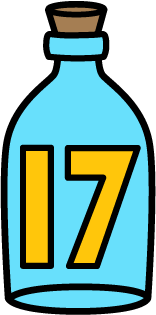 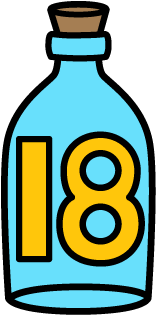 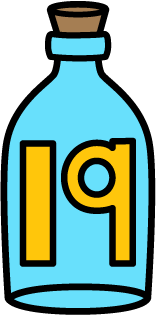 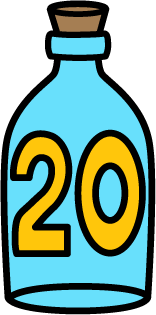